Visitor App Training Manual
July 2021
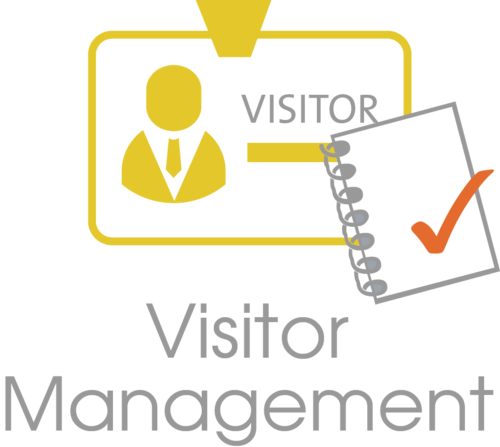 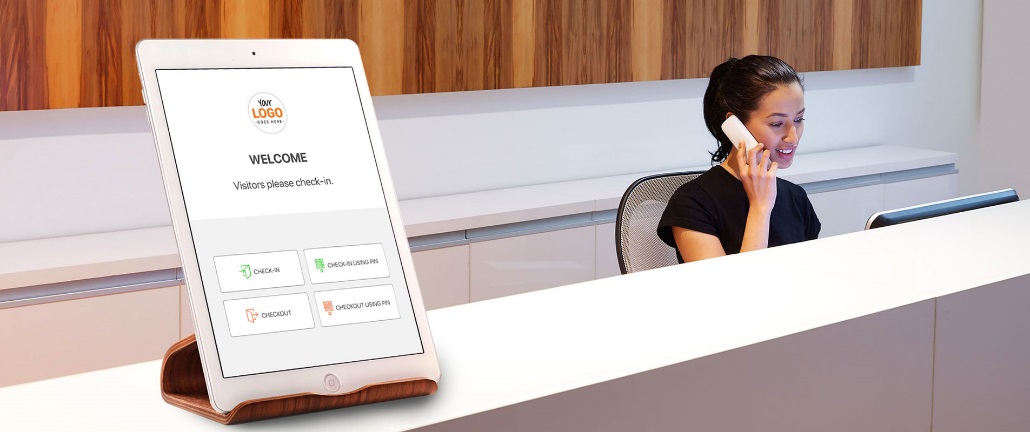 Programme
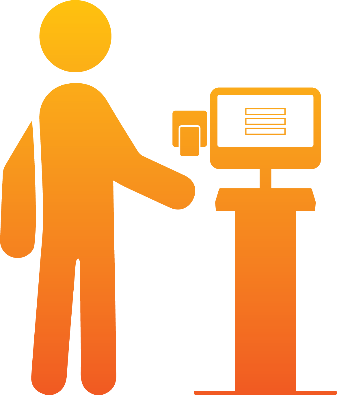 Ground Rules
This is a training session and we are encouraged to interact
Making mistakes is the best way to learn
Your opinions matter
Feel free to ask as many questions as possible
Ignore your phones and other gadgets
Covid-19 is still a real threat, therefore, sanitise, wear facemasks, practice social distance
Covid-19 is not permanent.
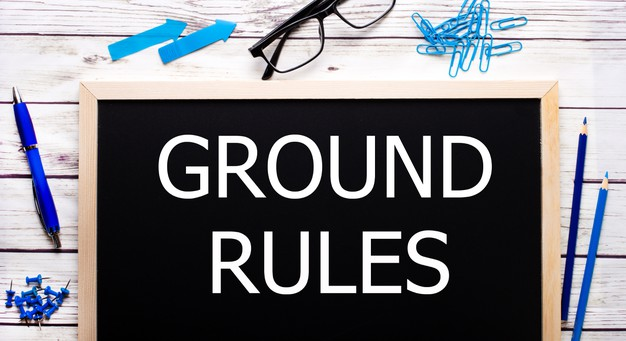 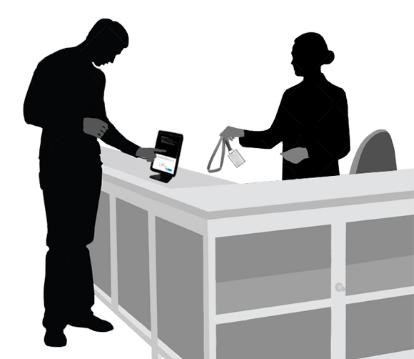 Project Objectives
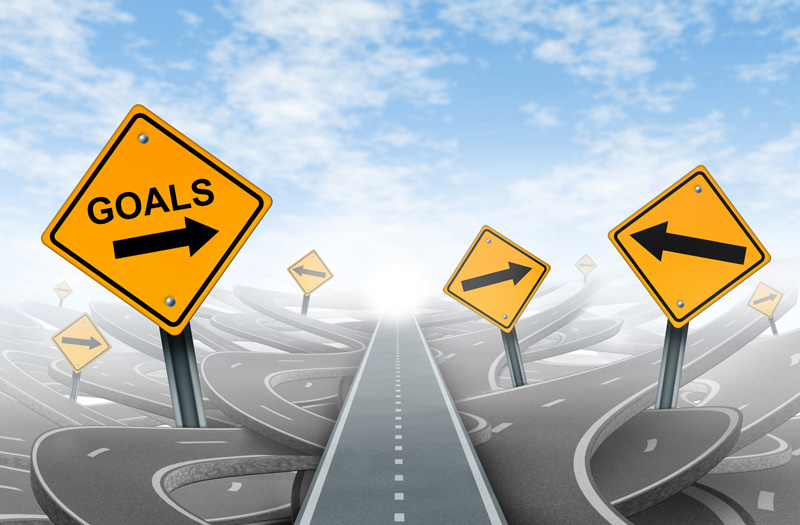 Sensitise employees in general and managers (A-F) in particular of the initiative.
Highlight new opportunities for Transnet Engineering to ‘Go-Digital’ starting with the Visitor App.
Emphasis on the benefits of adopting a ‘Go-Digital’ approach to doing business.
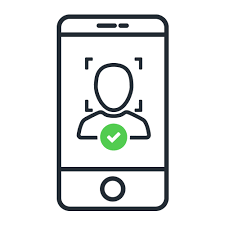 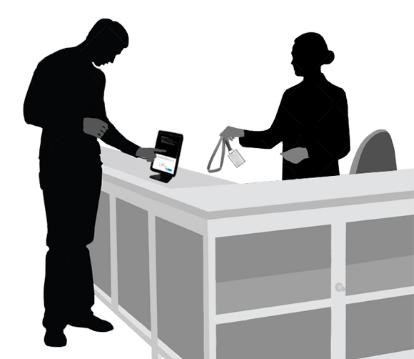 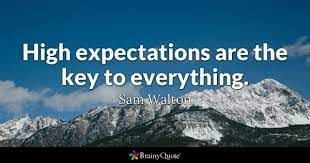 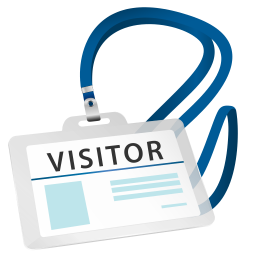 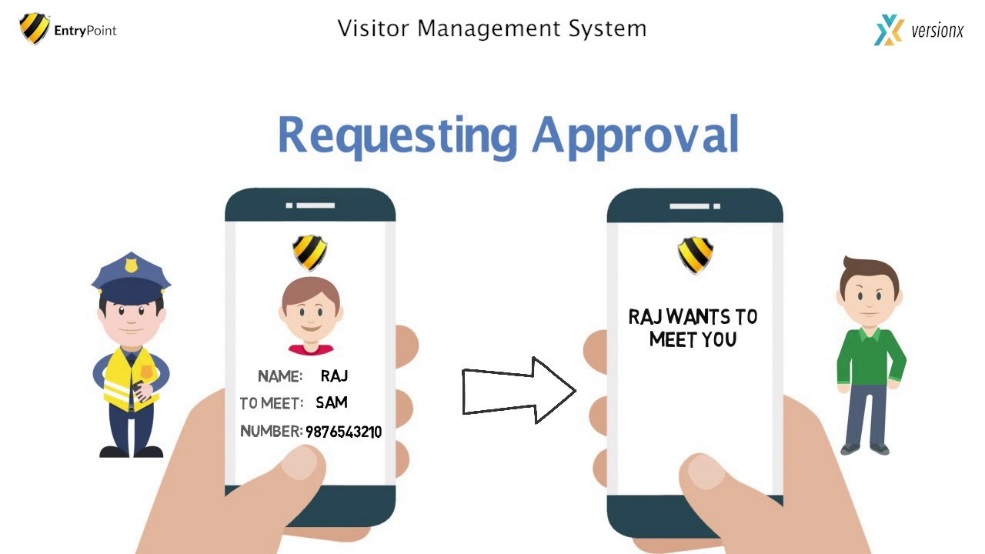 User Expectations
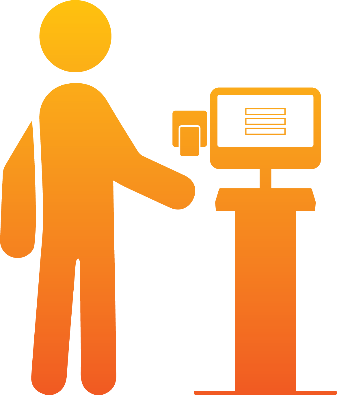 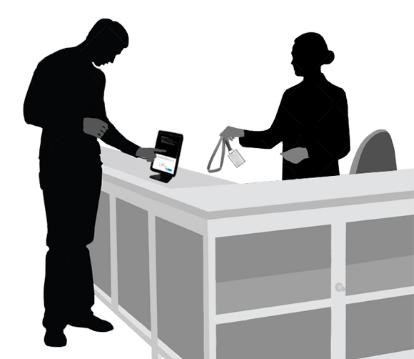 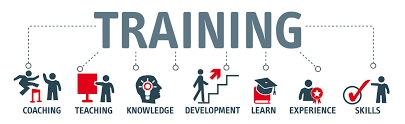 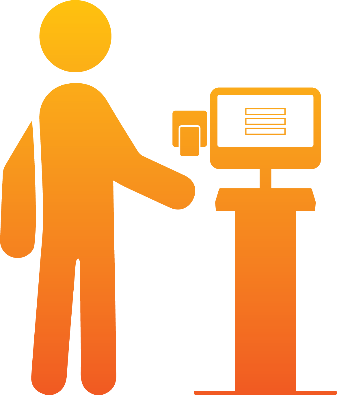 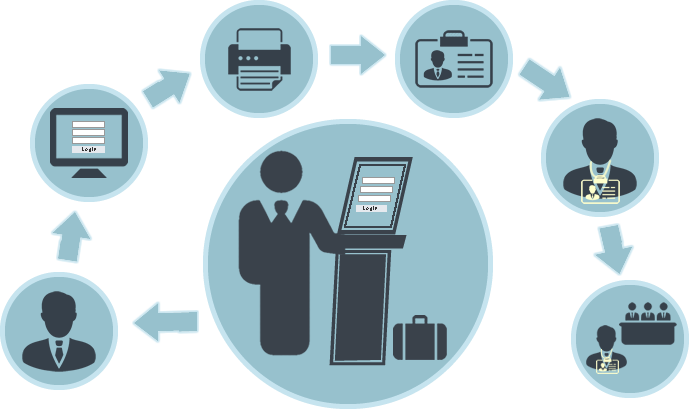 The Change Curve
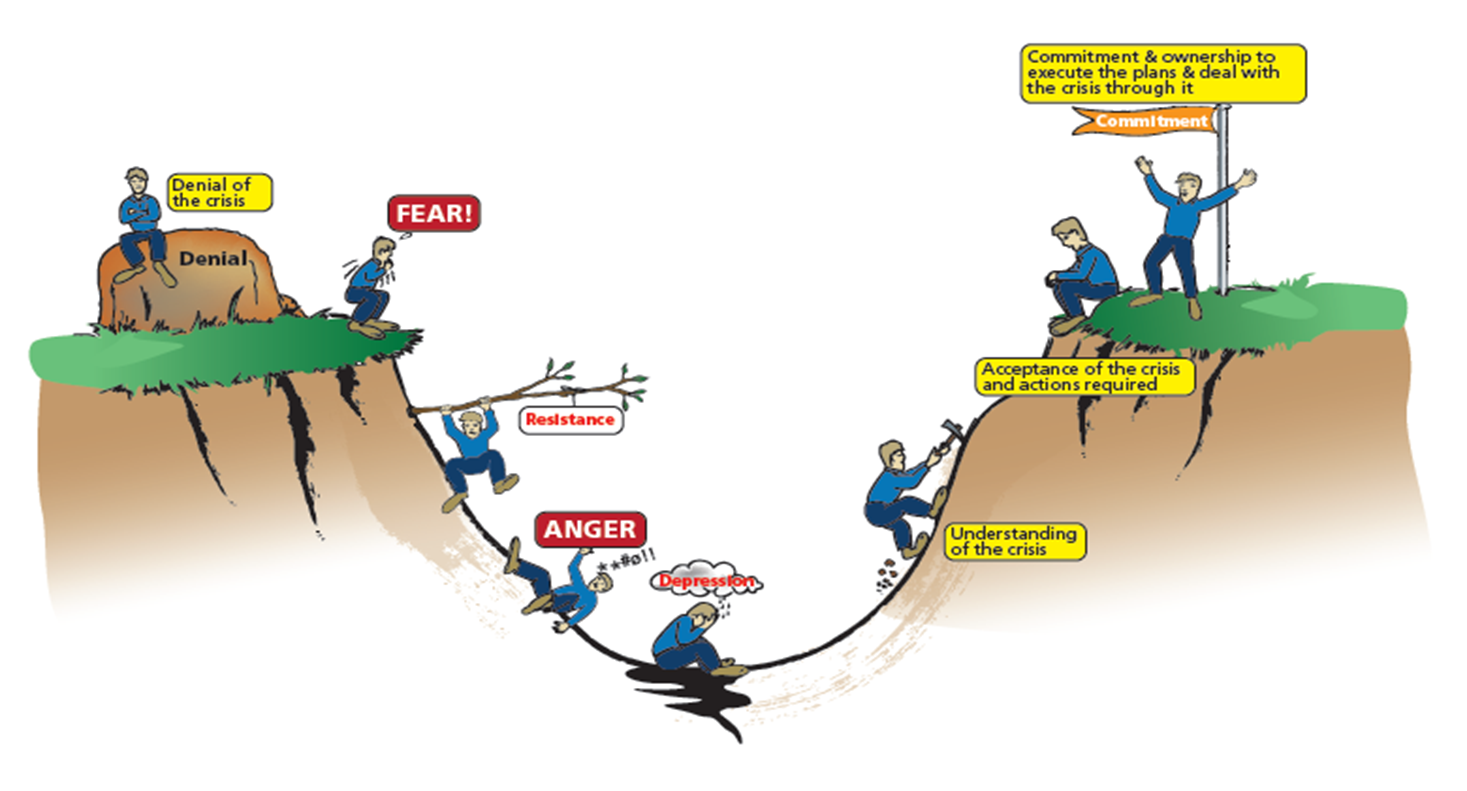 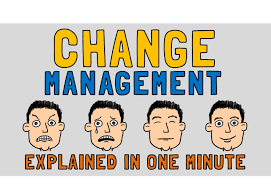 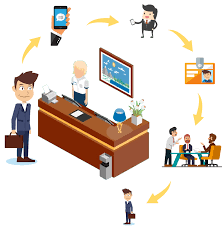 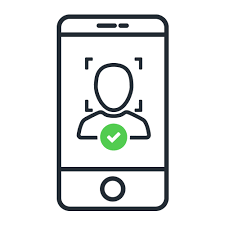 Benefits and Impact
The solution will improve TE’s security and ensure compliance with induction in terms of TE’s Safety, Health and Environmental (SHE). 
TE’s customers, can expect confidentiality of information, visitor recognition, utilising state-of-the art technology to register, manage, and display, relevant visitor details as they check in. 
Among others, the primary benefits include, creating a digital visitor record system,
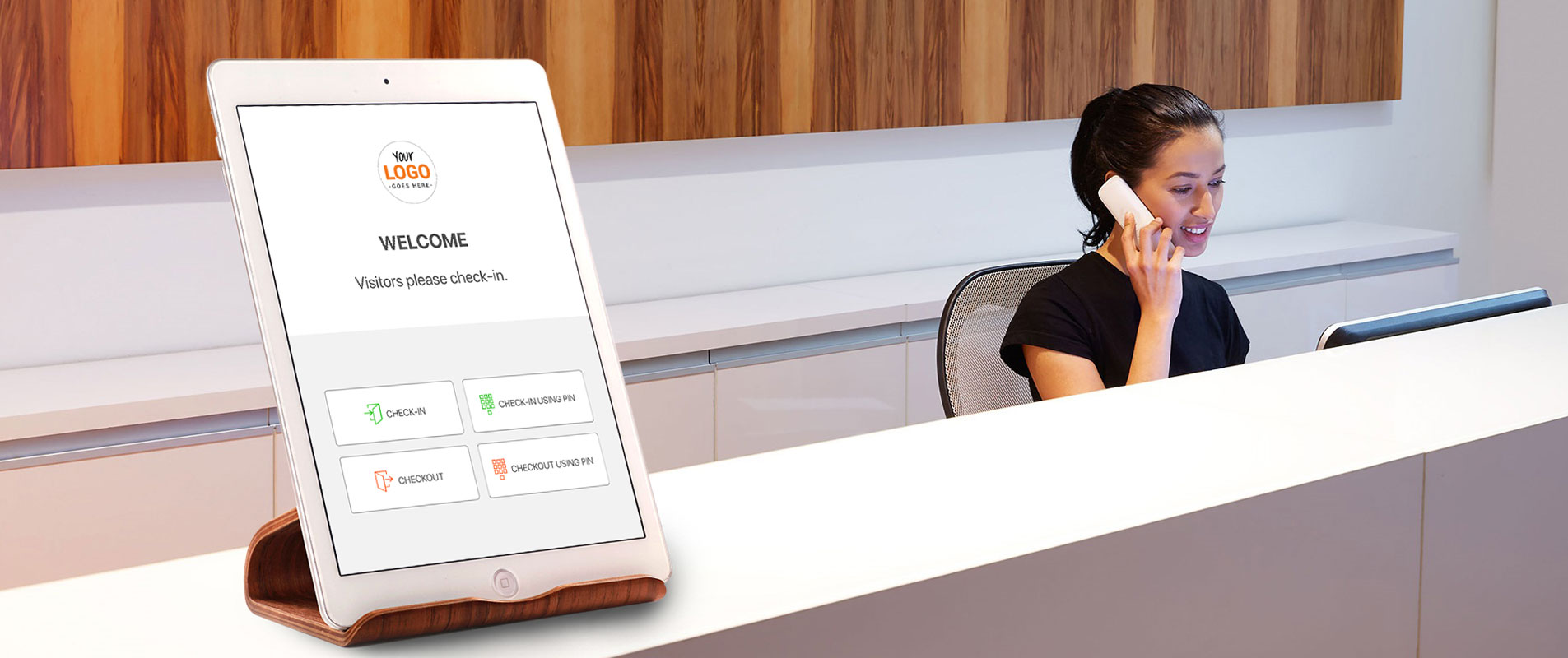 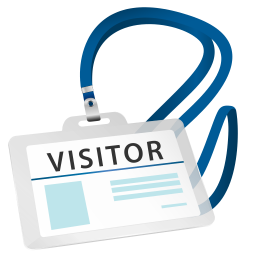 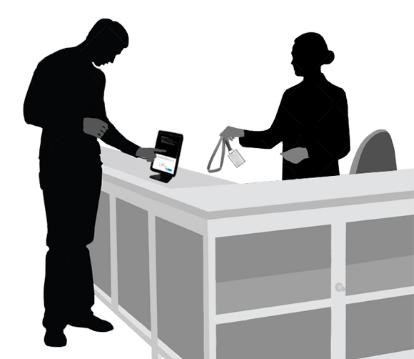 Benefits and Impact
Improving employee safety, creating and improving visitor brand experience, 
Reduction in visitor procedure and process, improved TE’s ability to manage , 
Track and trace visitors in our premises, possible reduction in asset losses.
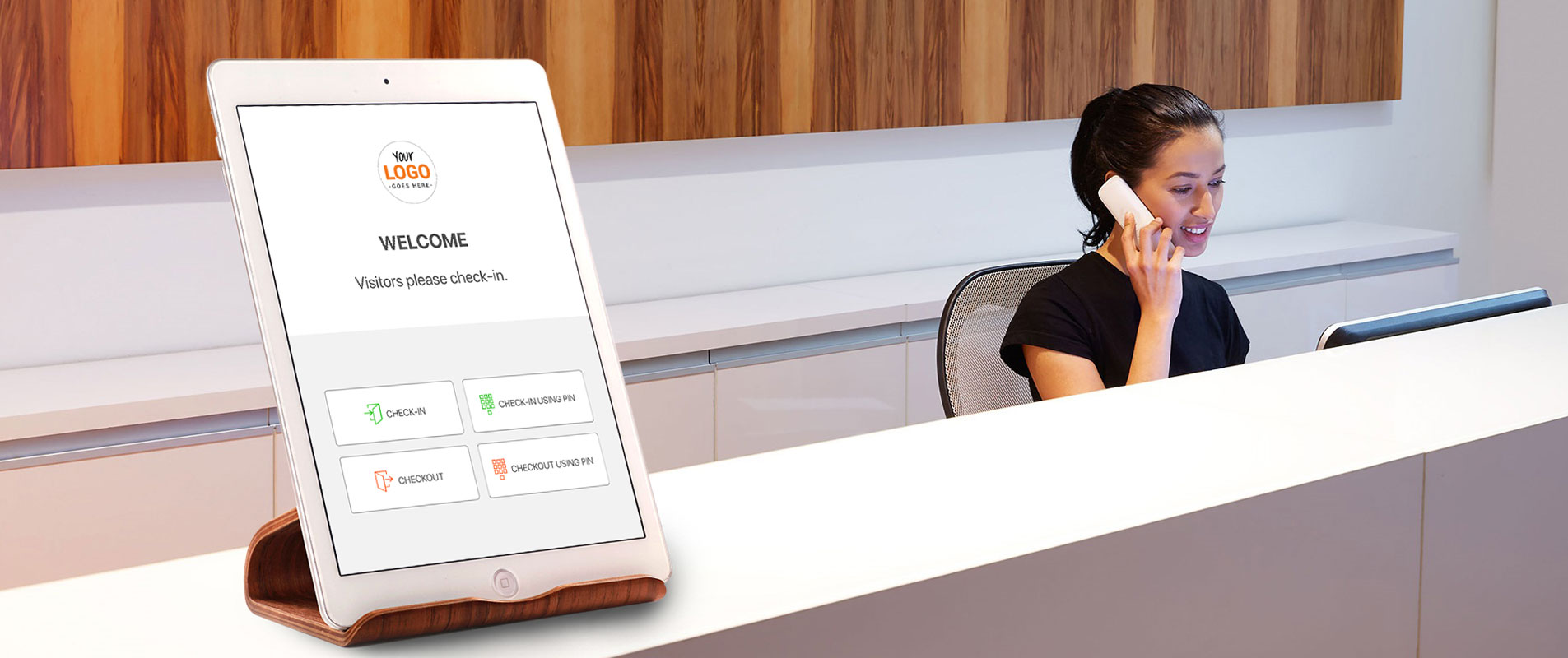 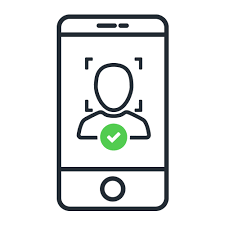 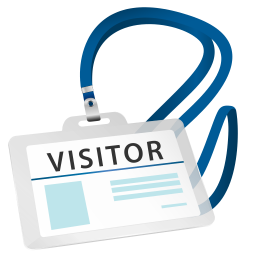 Stakeholder Analysis
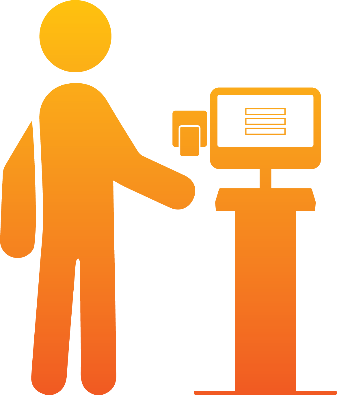 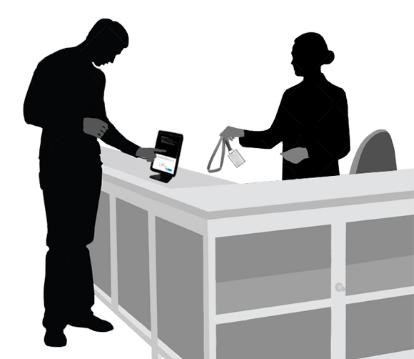 Timelines (Milestones)
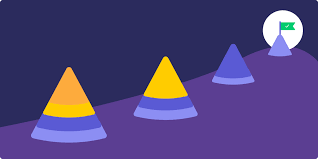 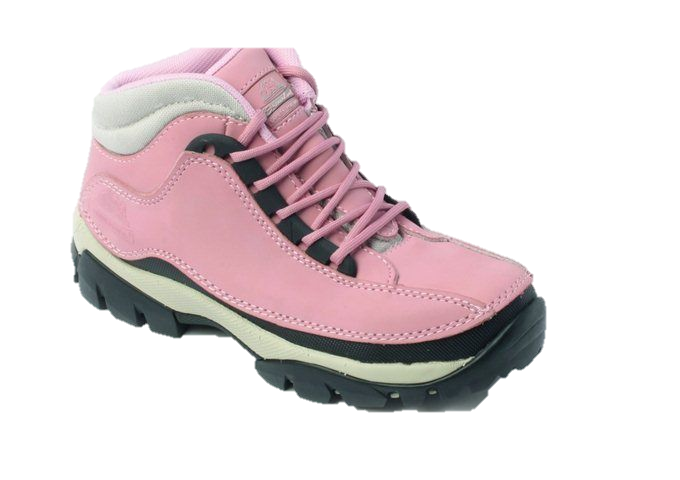 Milestone 1
Go-Live
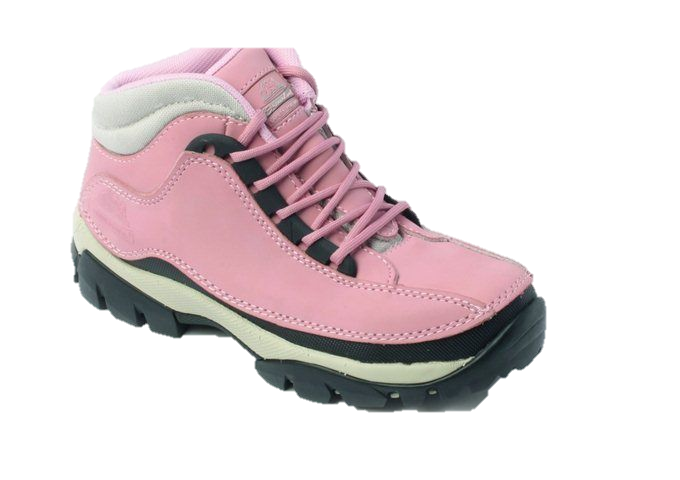 Milestone 1
c
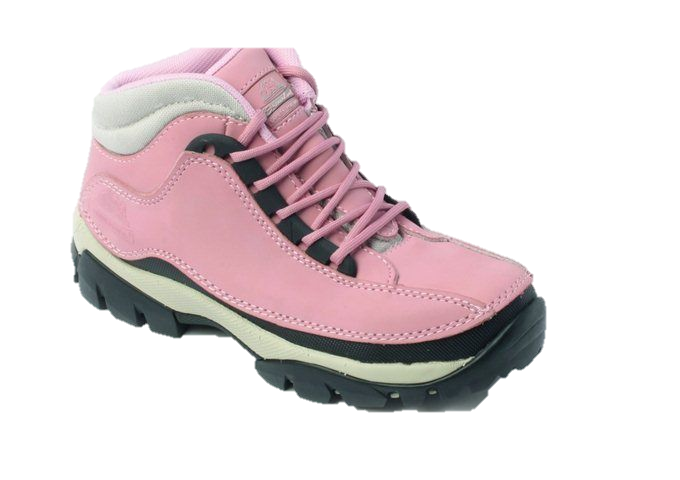 b
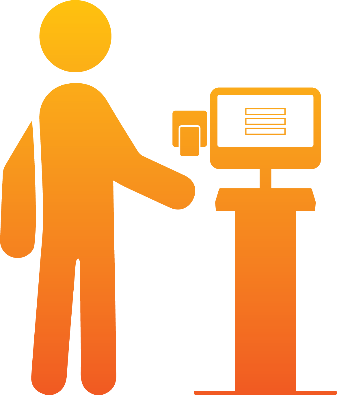 Milestone 1
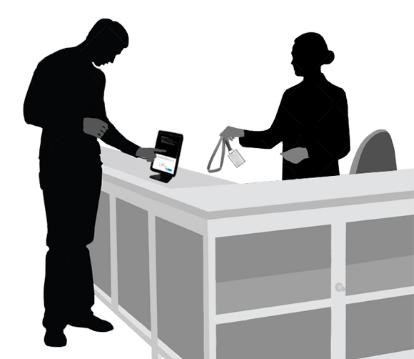 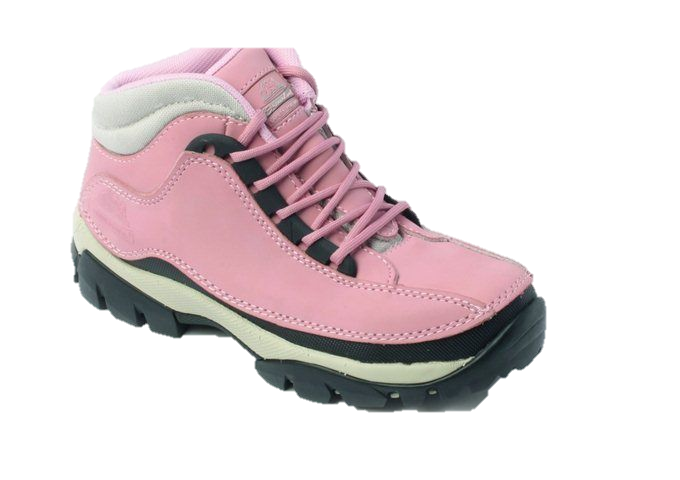 a
Milestone 1
Project Champions
Business
Technical Support
Overall Champion
a
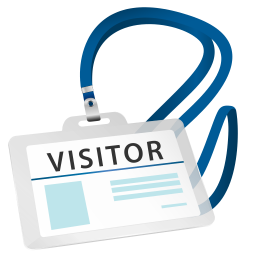 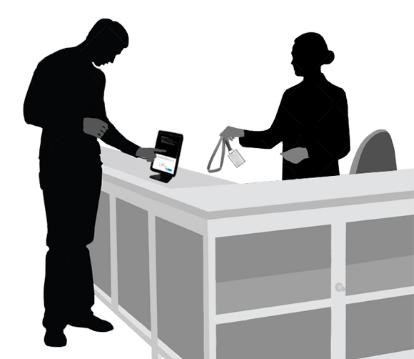 Technical Content
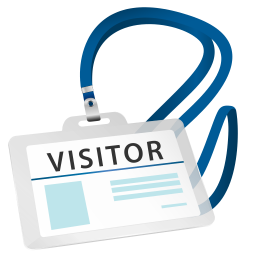 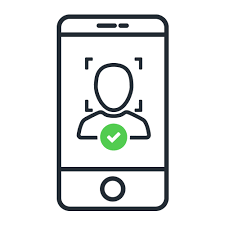 Visitor App landing page
Click on Visitors Registration       icon and the registrations screen will be displayed then fill-in the required information on the appropriate fields as per segments reflected below:
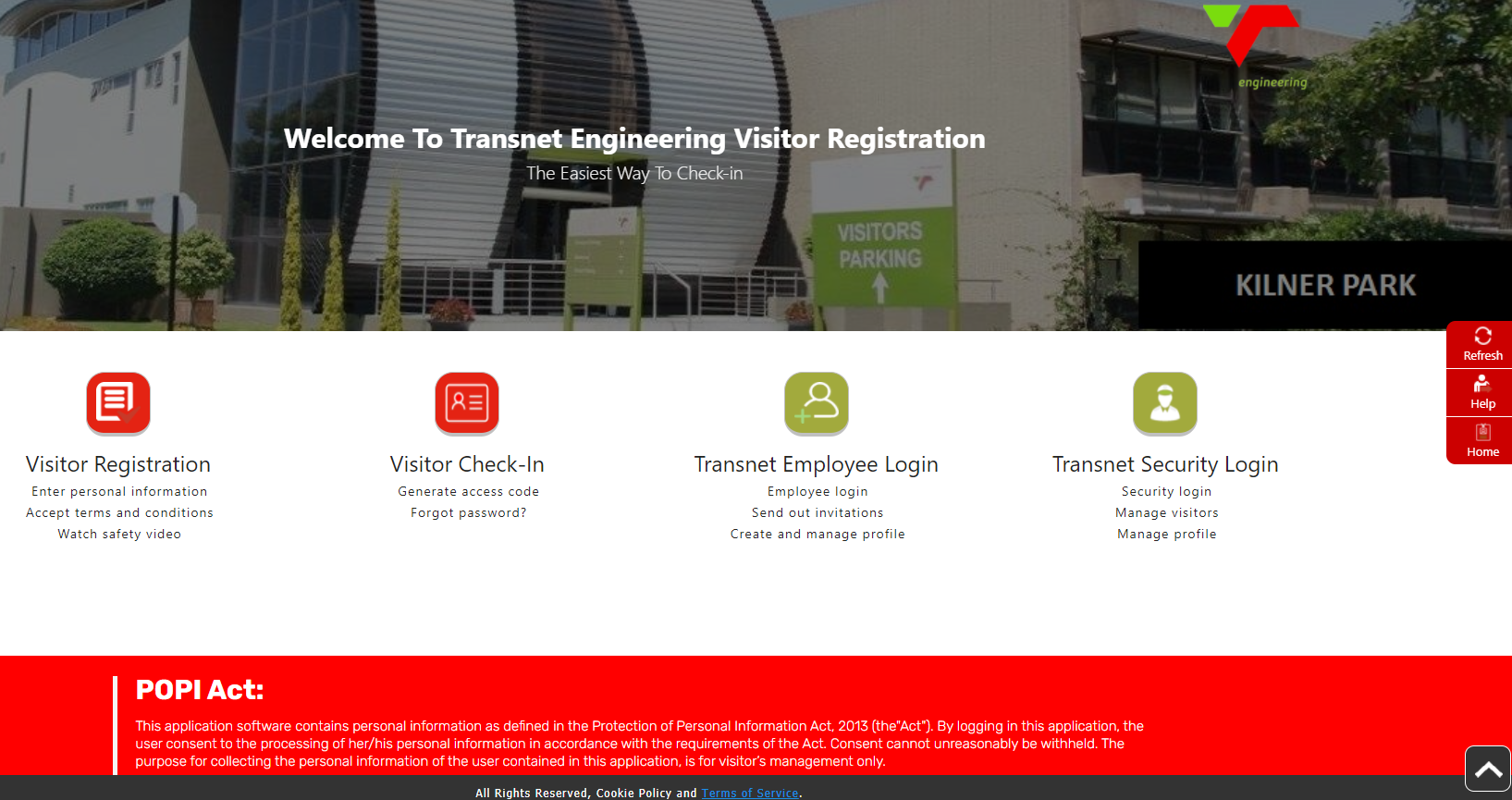 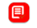 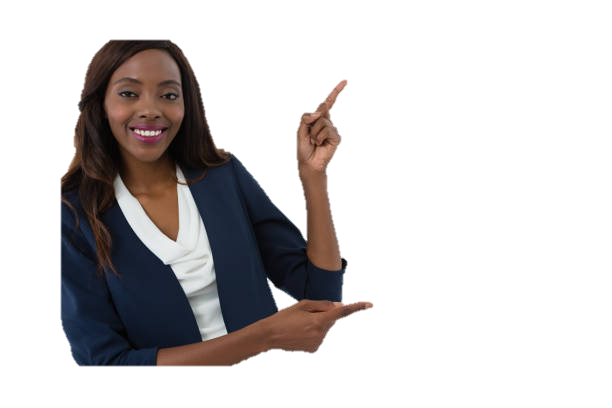 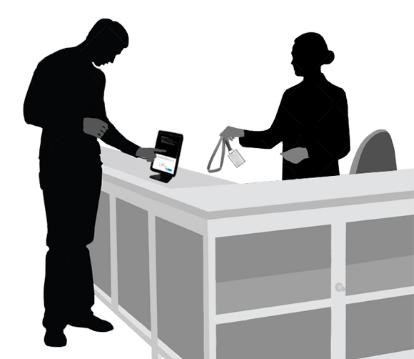 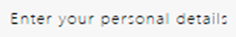 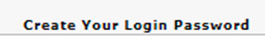 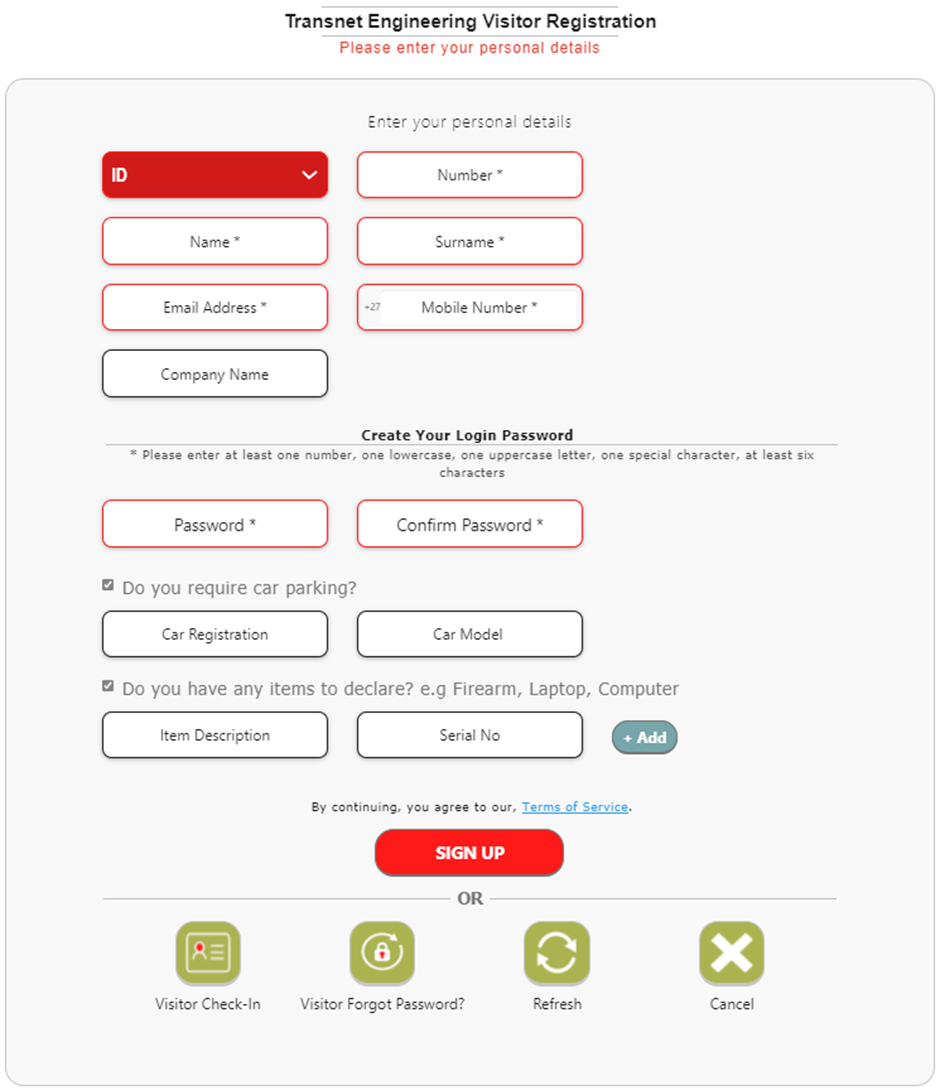 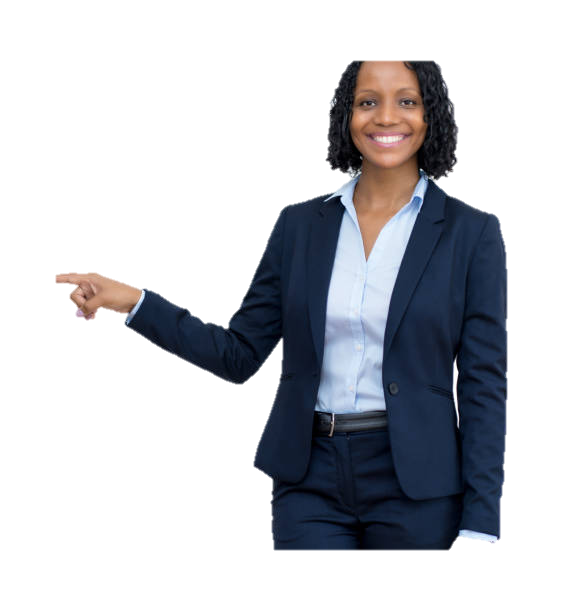 User_id and password
Type in your personal details
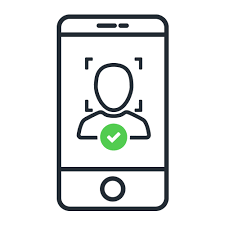 User_id and password
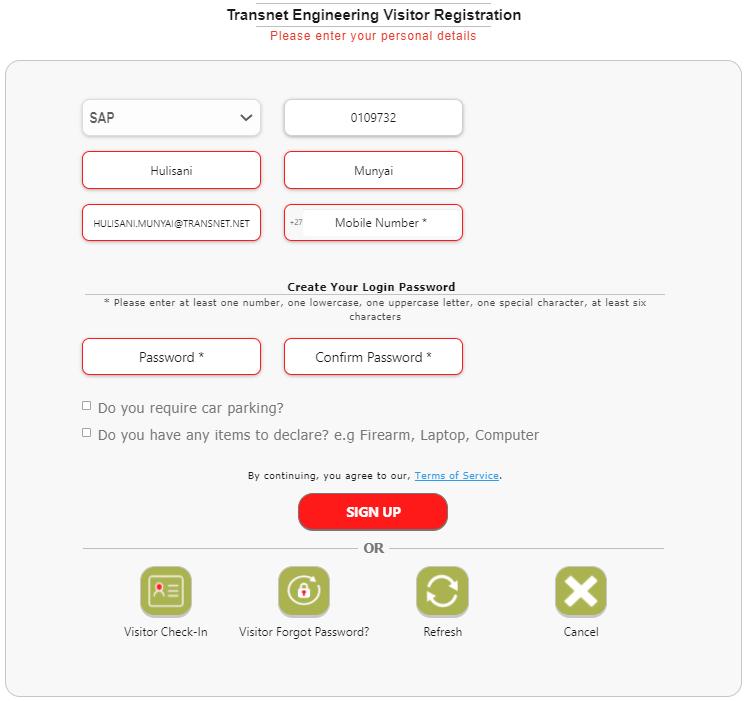 Once all the required fields are populated with data then click on  
icon at the bottom of the    screen and then the pop-up screen which reads “Your registrations has been successfully completed” will appear.
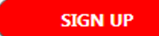 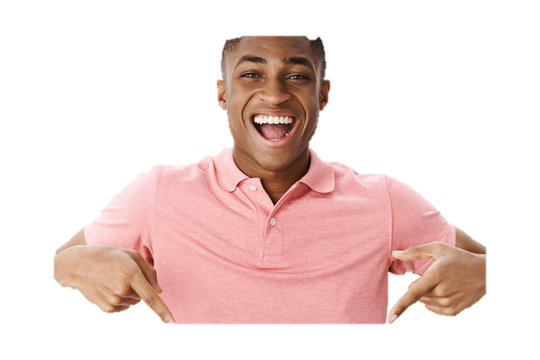 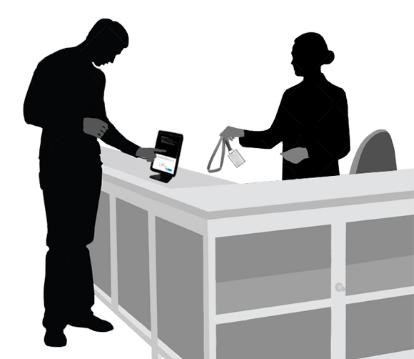 Registration successfully completed
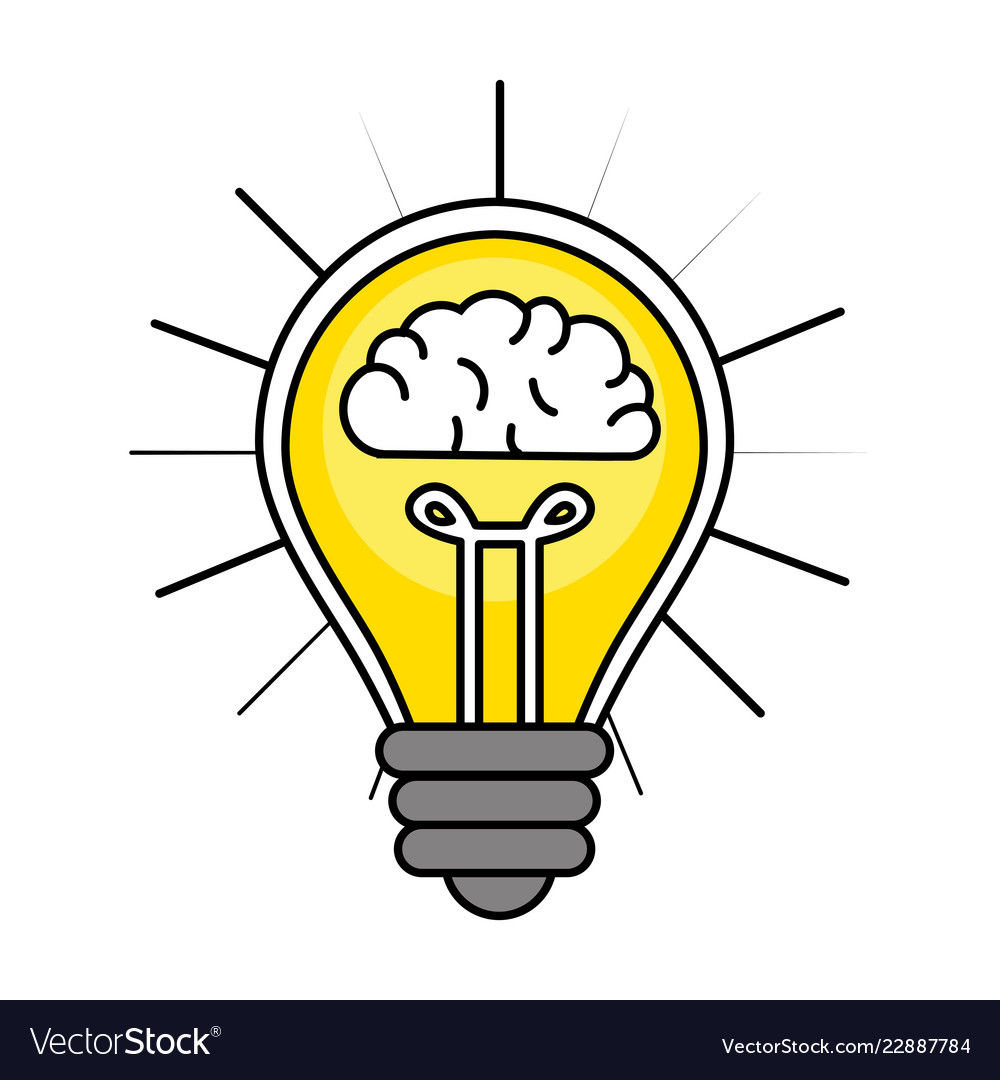 Note: Registration simply means you are registered as a potential visitor to any Transnet   Engineering (TE) premises and you can be able to login into the system.
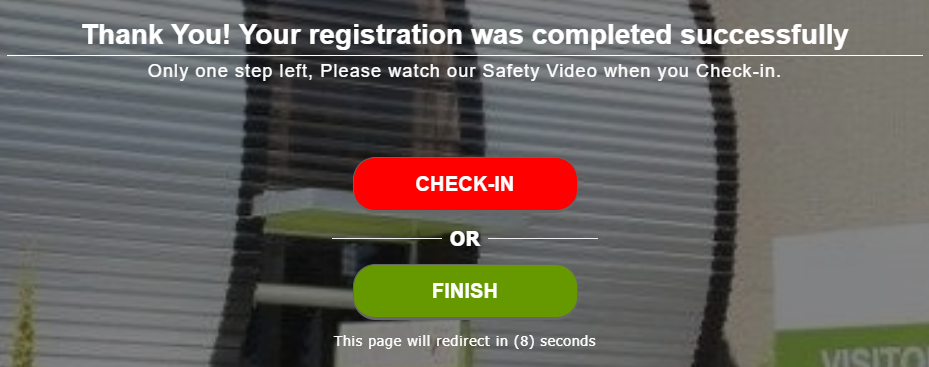 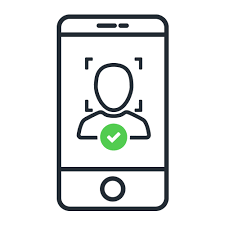 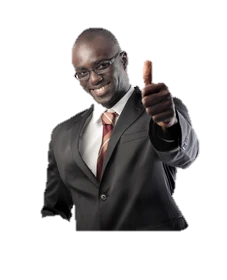 Check-in (access code)
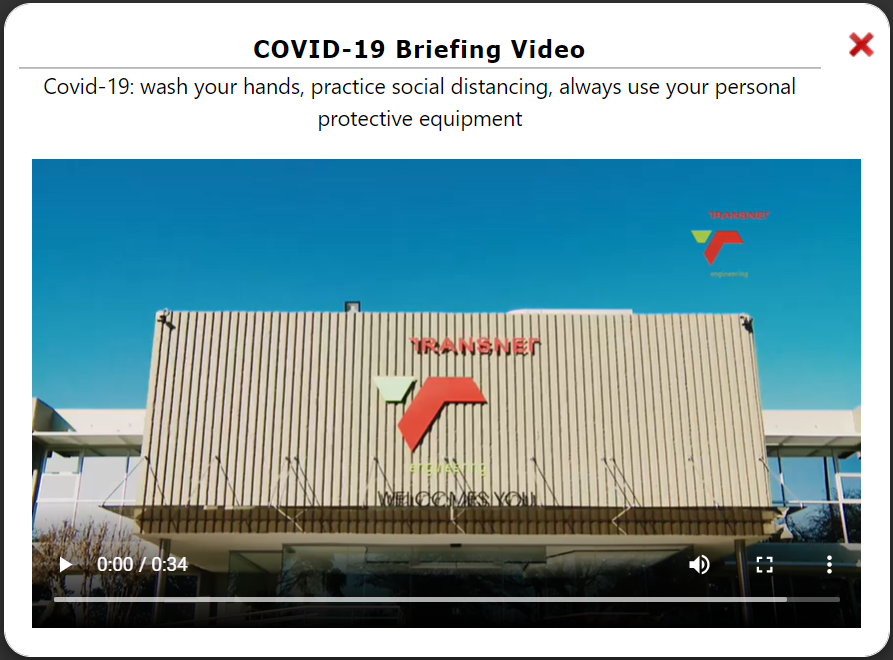 Pre-Requisites
A registered user should exist on TE Visitors App.
With the valid user you should be able to click on 

 icon and checked-in. Once checked-in the COVID19 Briefing Video will automatically start playing.
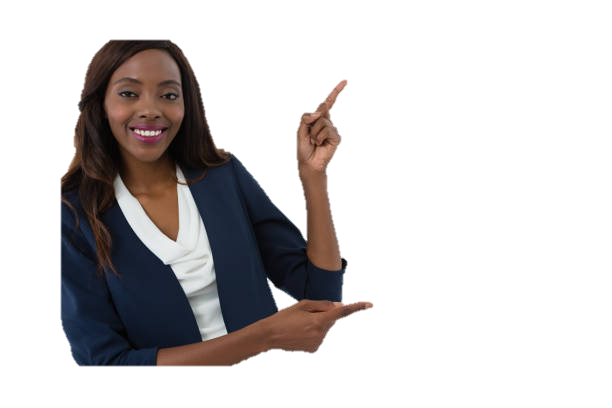 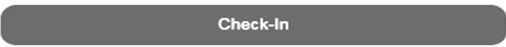 Safety video
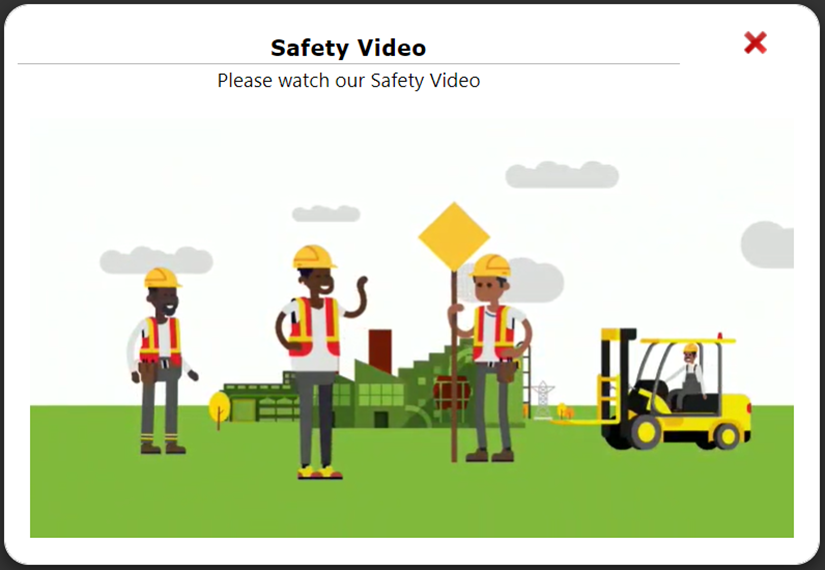 Pre-Requisites
Once all of the above fields are populated then click on icon
 at the bottom of the screen to check-in and it’s upon checking-in the Transnet induction video will start playing automatically. 
Note: It is important to pay attention to induction video because the questions that need to be answered thereafter will be directly related to the video.
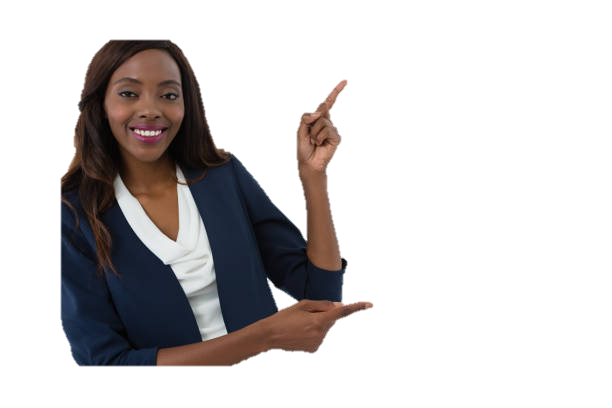 Safety comprehension
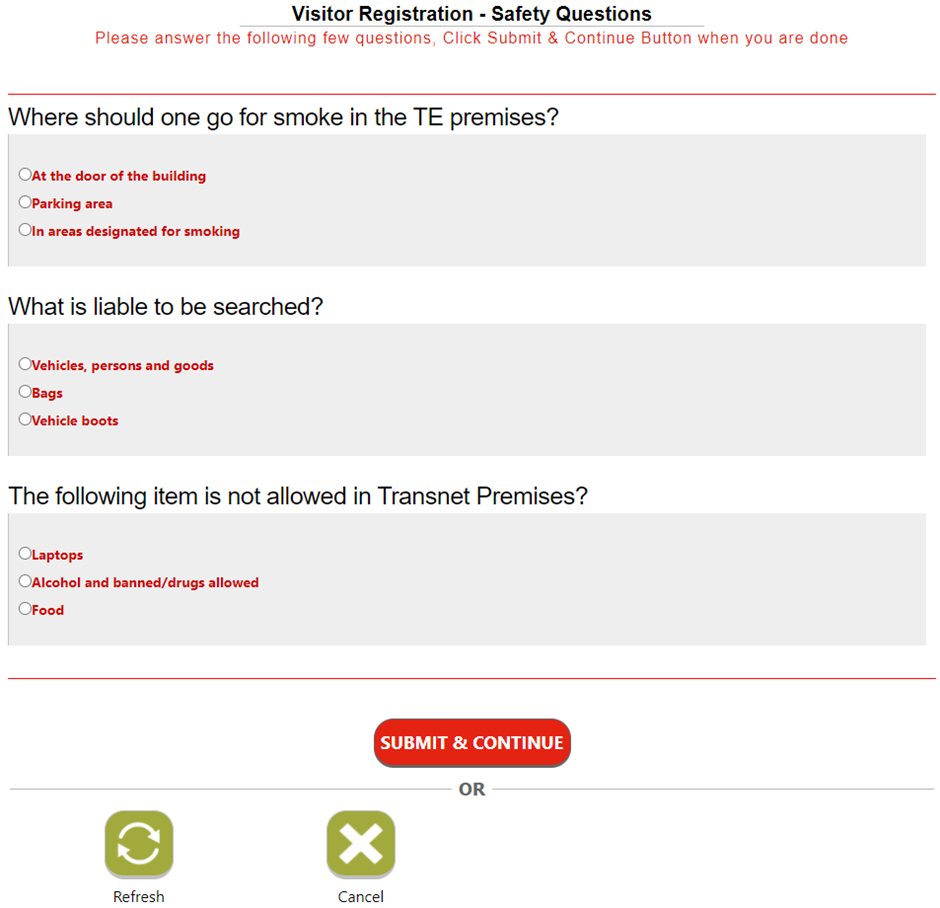 Pre-Requisites
Visitors will be required to share their understanding of the basic safety protocols of the site.
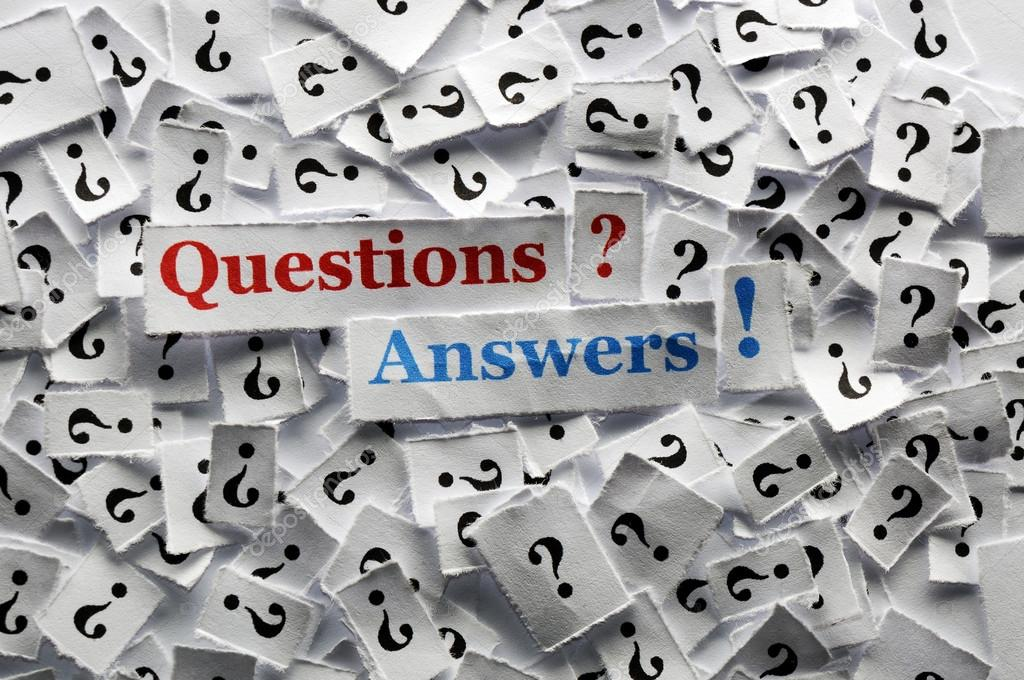 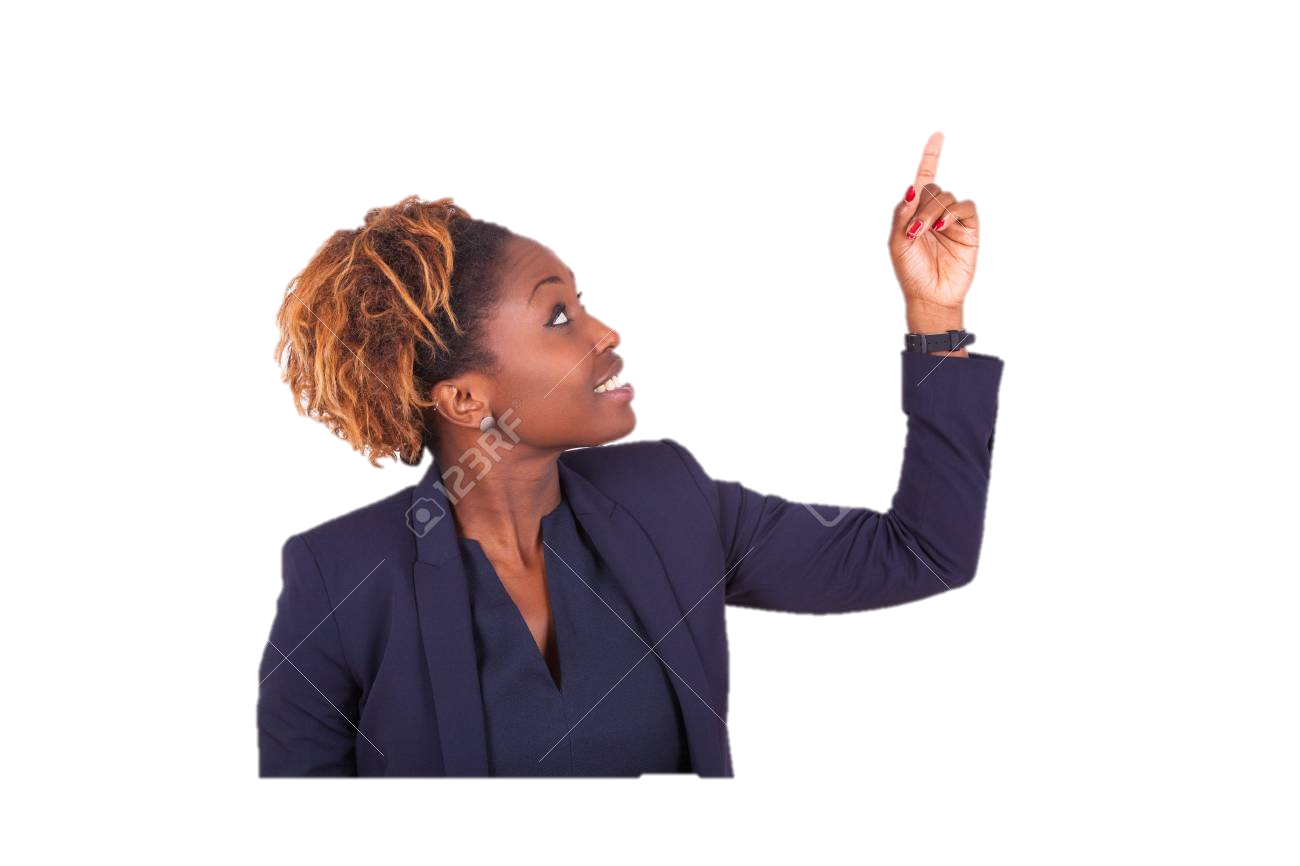 Submit Assessment
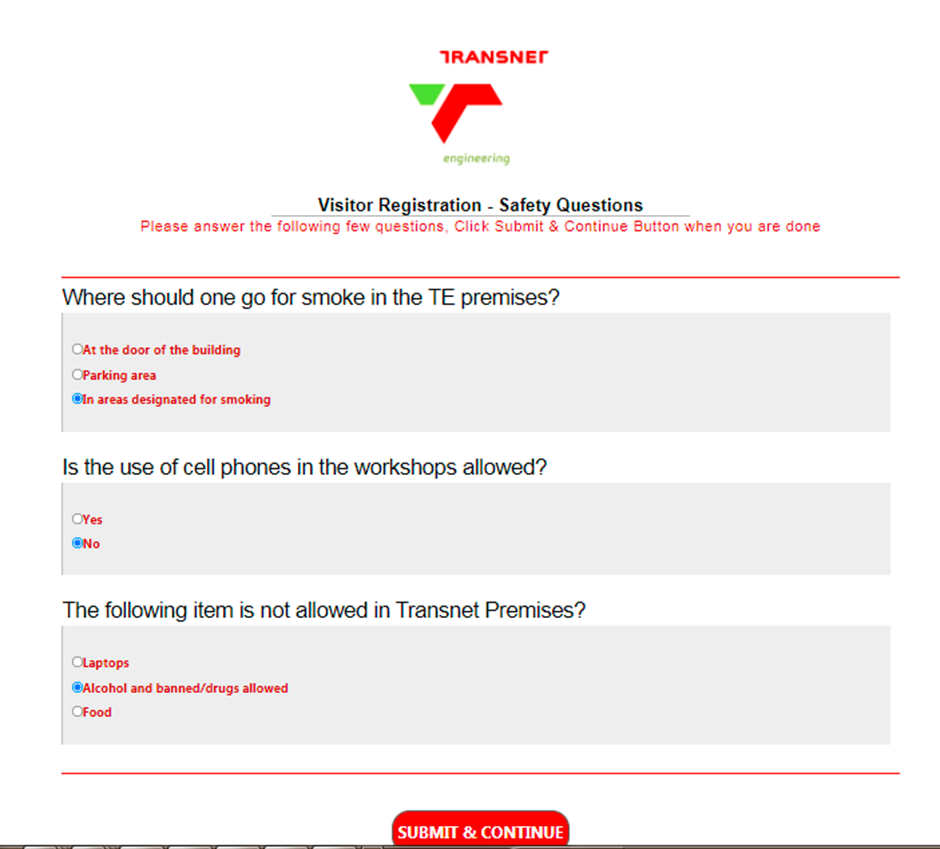 Once satisfied with the answered provided then the individual should click icon 
at the bottom of the screen.
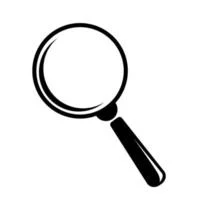 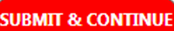 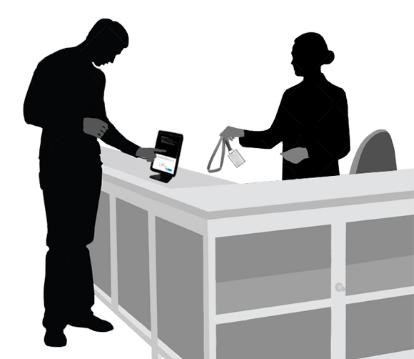 Submit Assessment
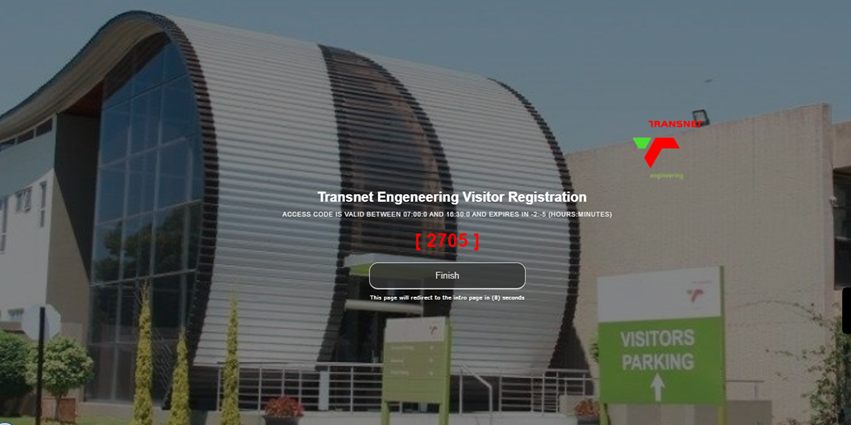 Once satisfied, the system will generate access code, which will be displayed on the screen as reflected
Note: It is important to pay attention to the access code generated because it is the same code which will be required by Security Officers
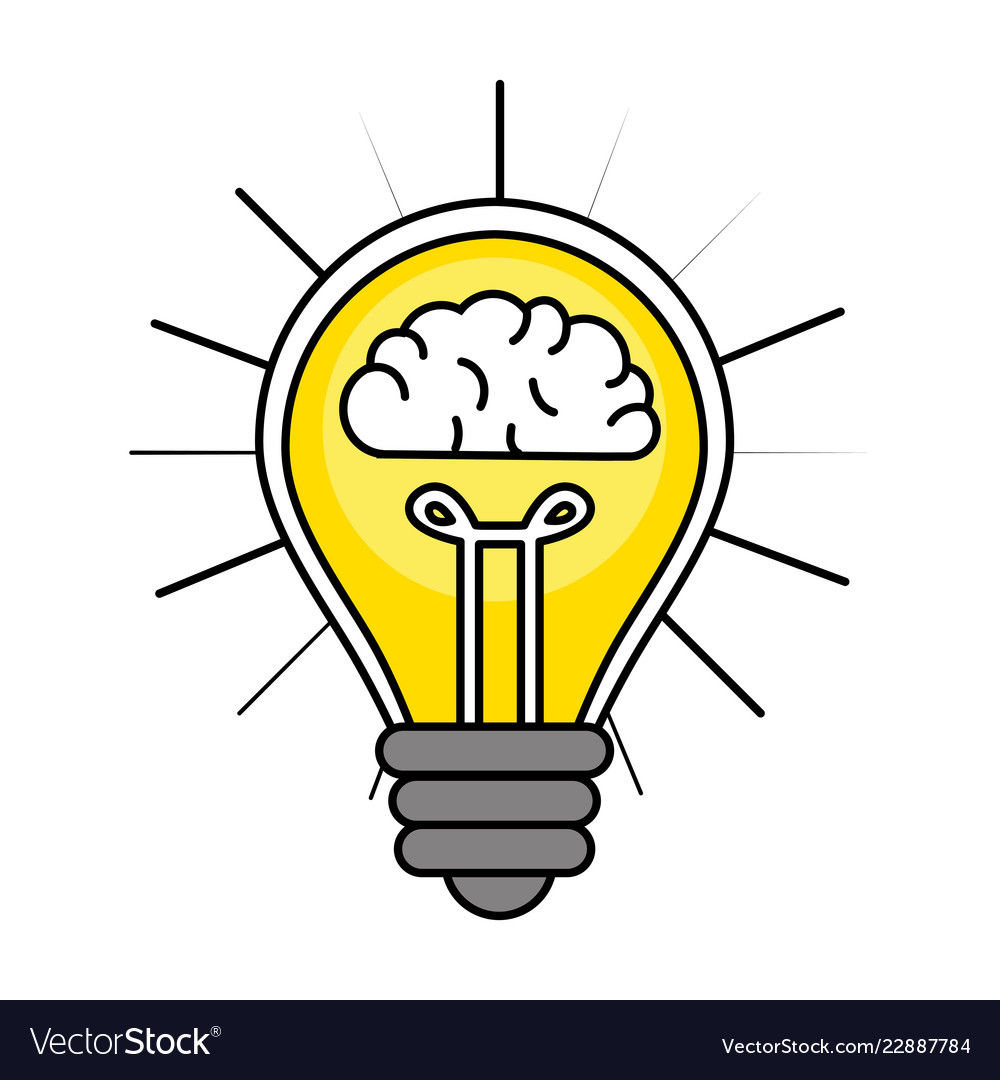 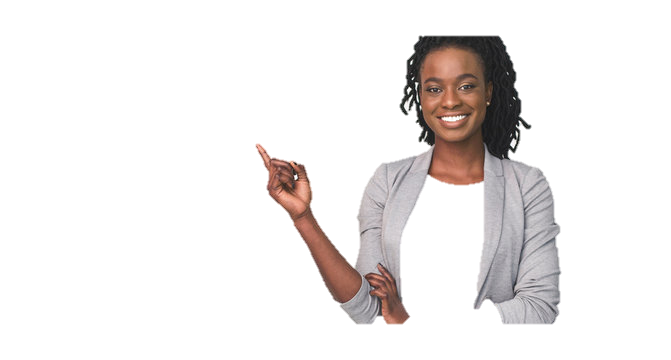 Plant Number
Once the video stop playing then the check-in screen will appear which will prompt individual to select the drop-down arrow  and select reasons for the visits. and select reasons for the visits. The following are the reasons options available:
Meeting
Training
Deliveries
Sporting event
Other
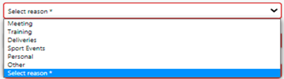 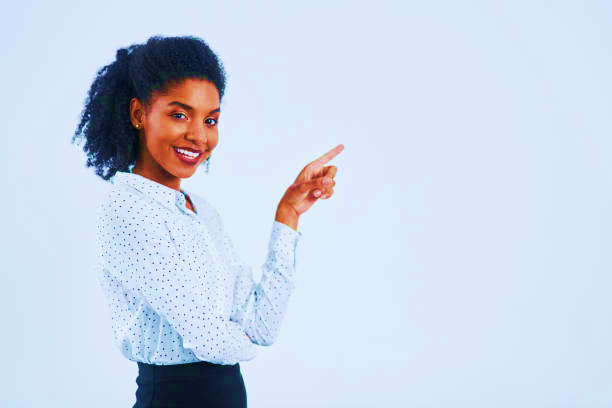 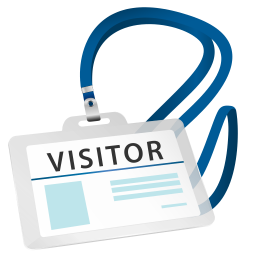 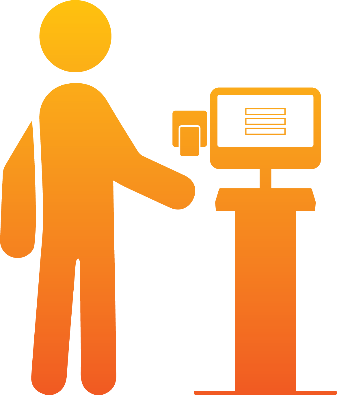 Centre details
The next drop-down option arrow is for the Centres then select the Centre to be visited on the drop-down list. Thereafter enter the email address and the password created upon registration on the appropriate fields provided
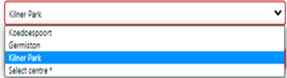 Email Address and Password
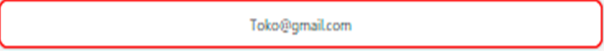 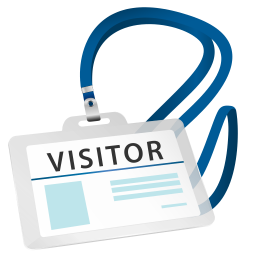 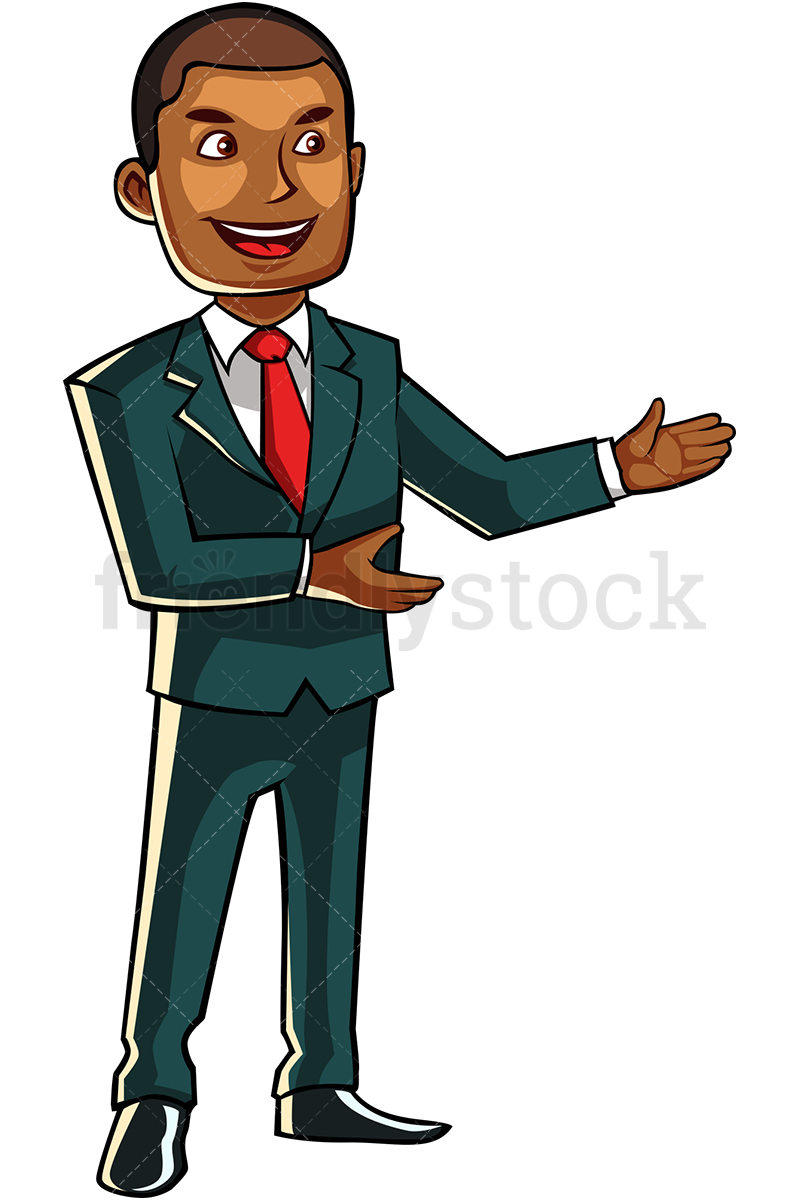 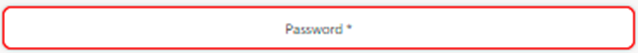 Security (Access Control)
Pre-Requisites
A valid access code generated for a specific Centre to be visited.
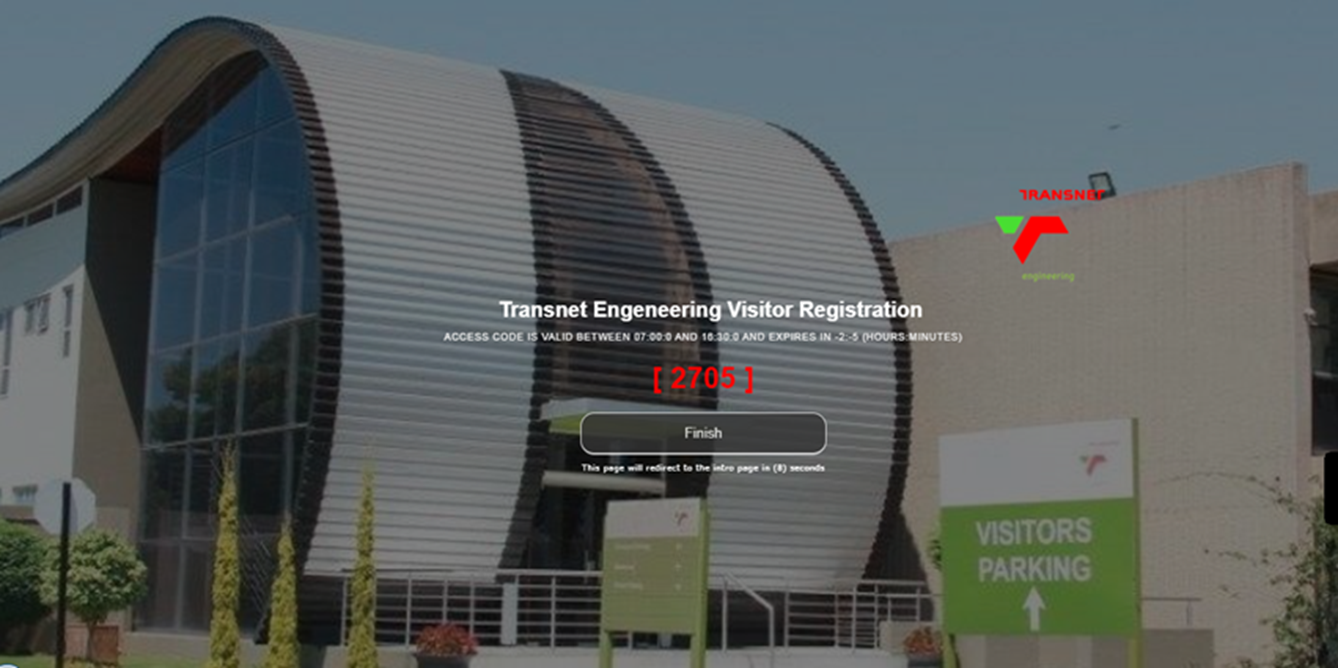 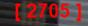 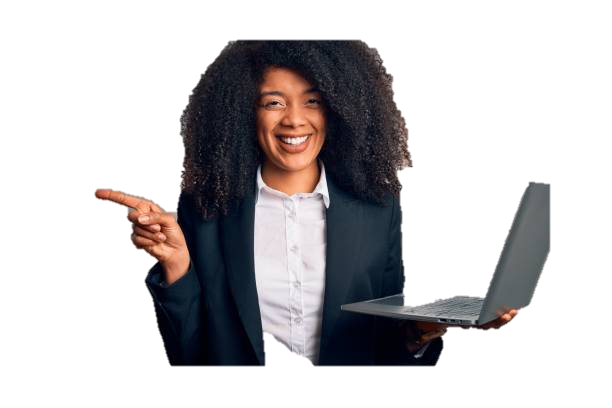 Security (Access Control)
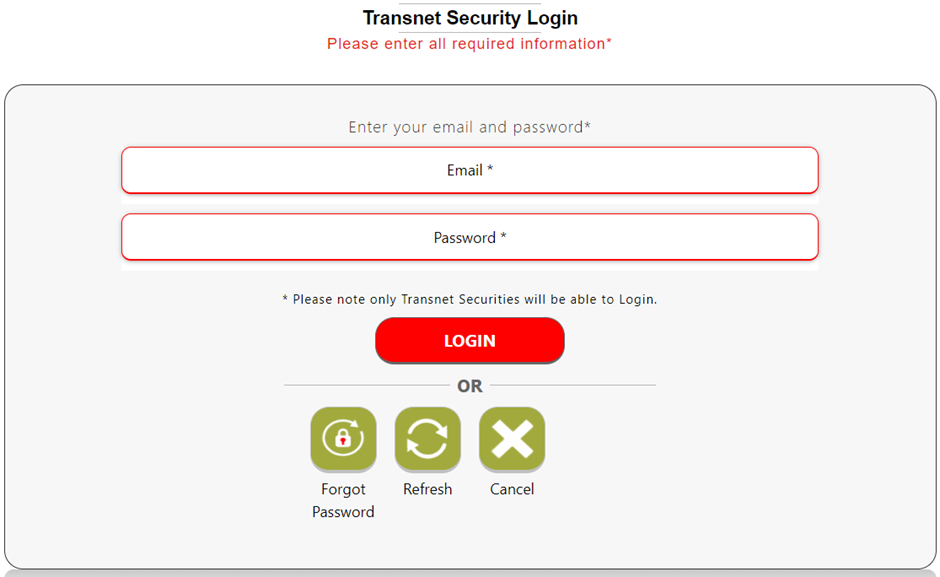 Pre-Requisites
The Security Officer should fill-in the required information on the appropriate fields as reflected
Log-in page
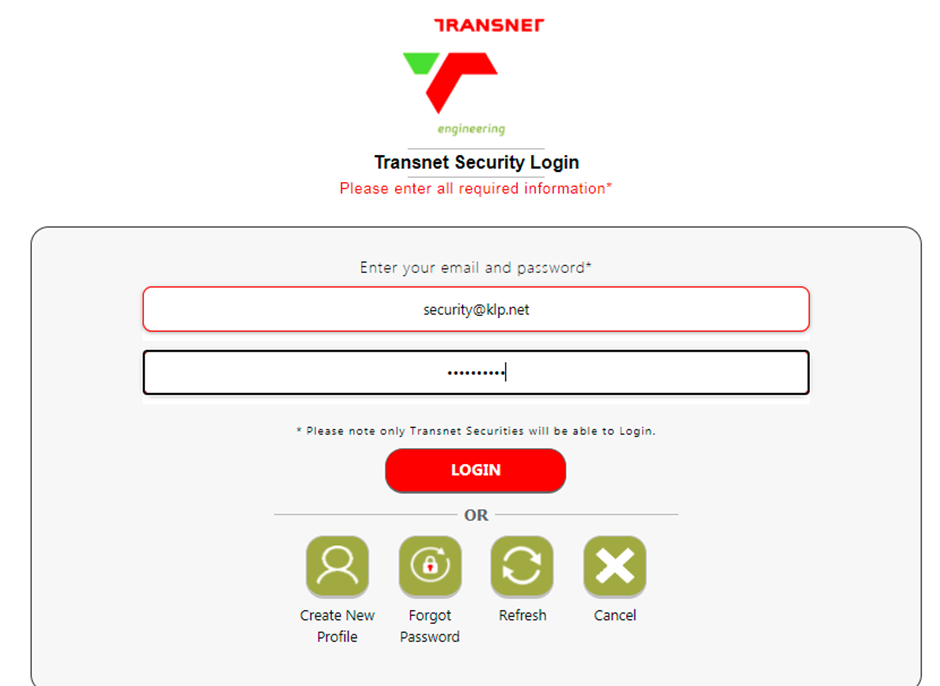 Then click icon 
at the bottom of the screen and the security landing page will be displayed with the list of registered visitors at the lobby and ready to be checked-in by the Security Officers on duty
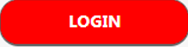 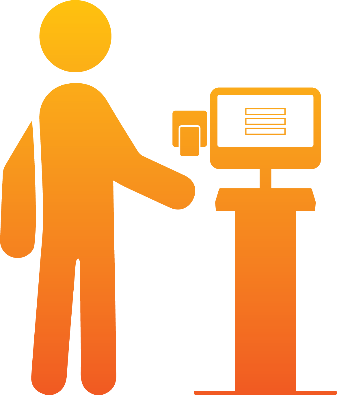 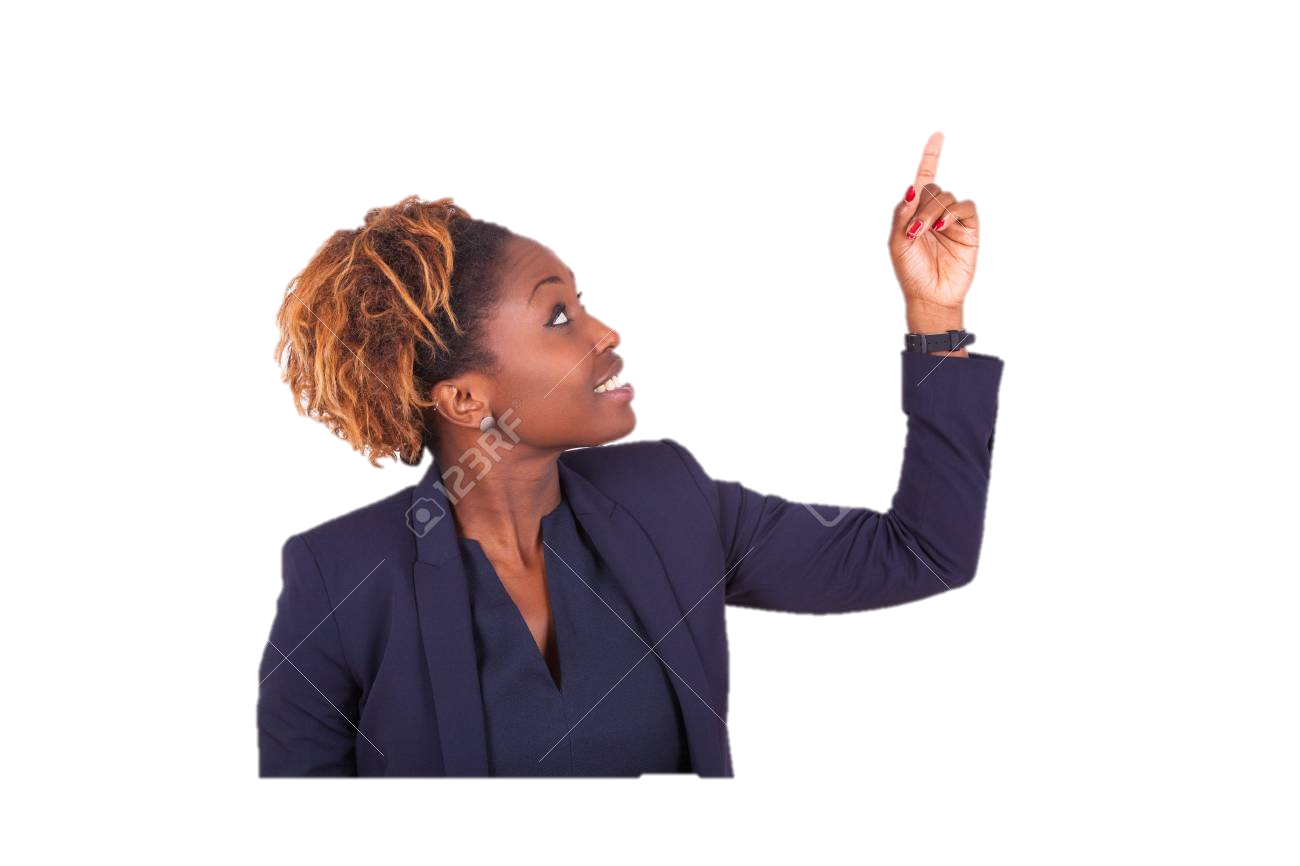 Log-in page
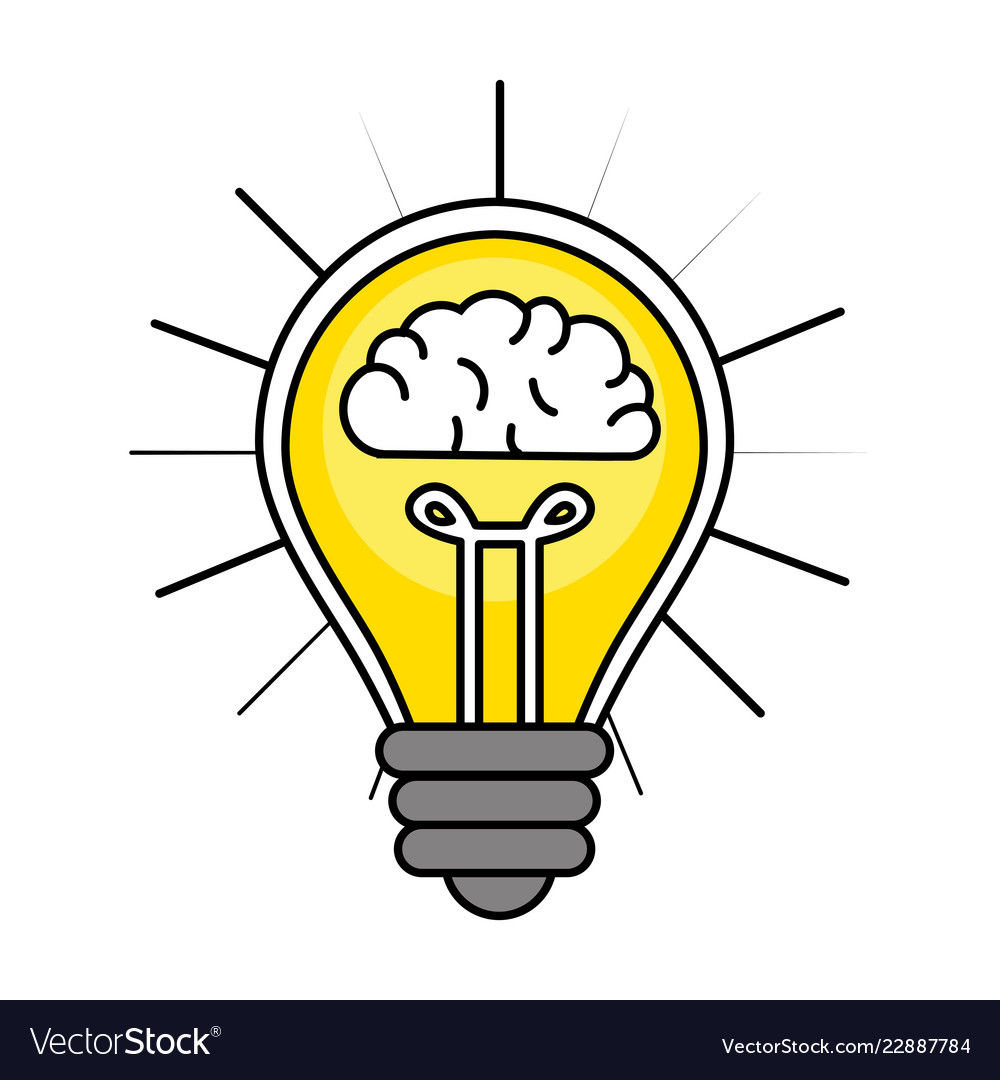 Note: The access code expires at a certain time hence it is important for the anticipated Visitor to register at least a day before or earlier on the day of the visit in order to ease the Access Control process.
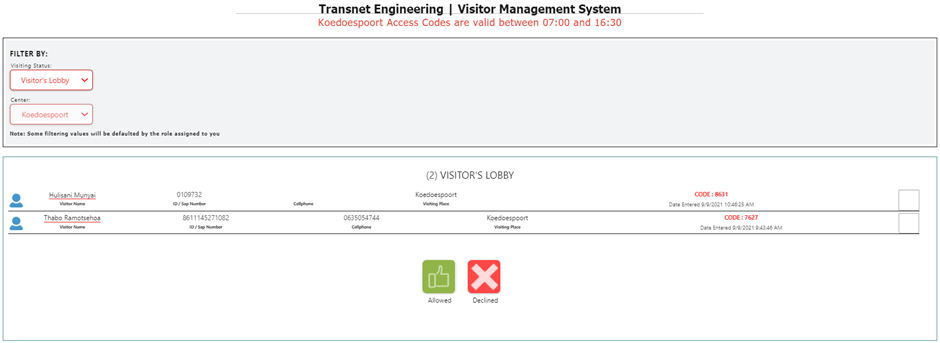 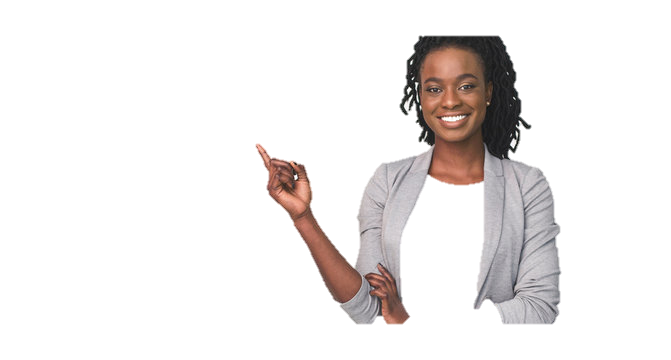 Visitor Arrival
Upon arrival of the anticipated Visitor at Transnet Engineering premises the Security Officer on duty will ask for the access code and check if the provided code is available on system.
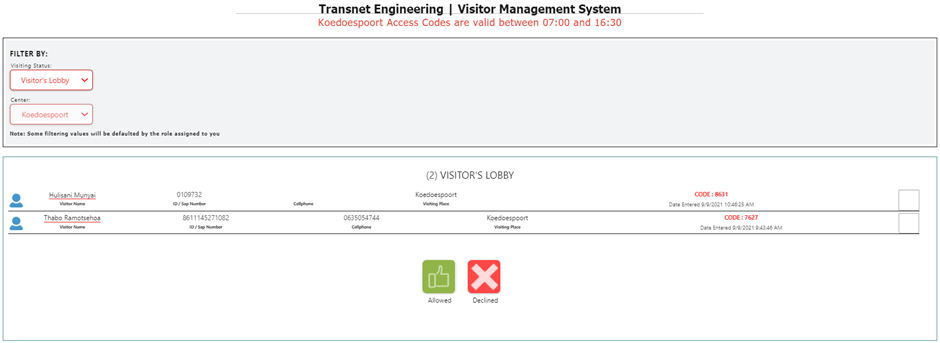 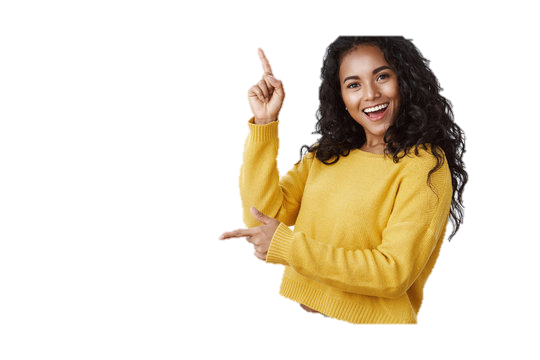 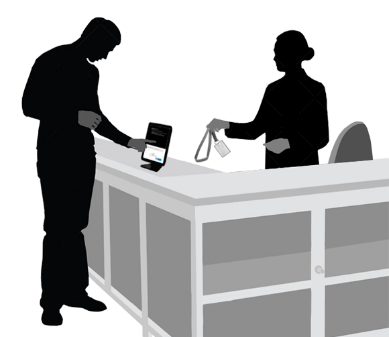 Visitor Confirmation
Once available then the Security Officer will initiate the check-in process by ticking         the check box of the registered visitors and click         icon at the bottom of the screen to allow the Visitors access to the Transnet premises and the
pop-up message box will appear with a prompt question which reads “Are you sure you want  to Allow Access to this Visitors?” if sure then click         icon and the numbers of Visitors on the lobby will be updated accordingly
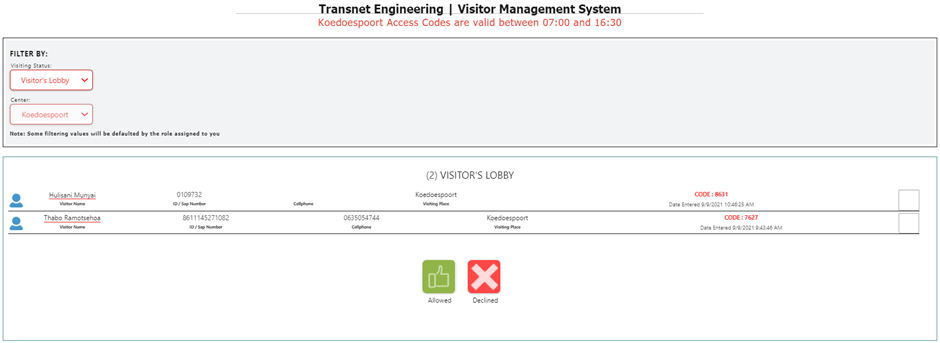 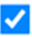 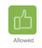 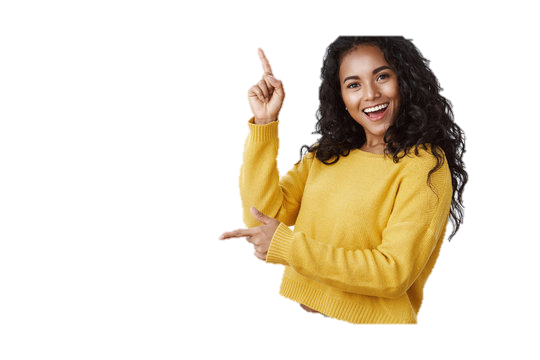 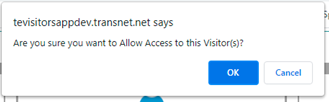 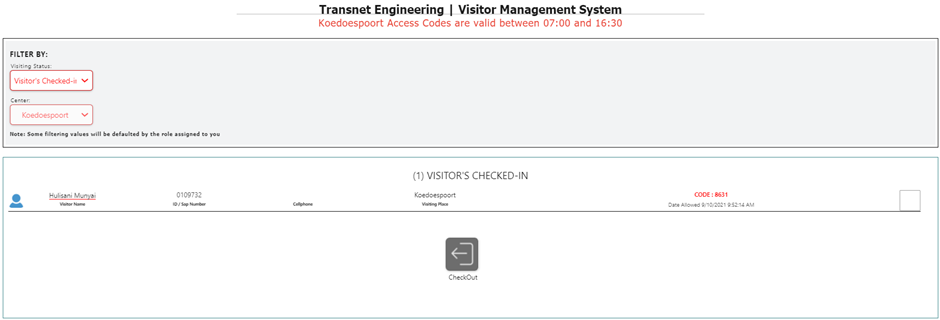 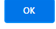 Visitor Checked In
To confirm whether the Visitor was successfully checked-in then select the Visitors Checked-In Filtered option.
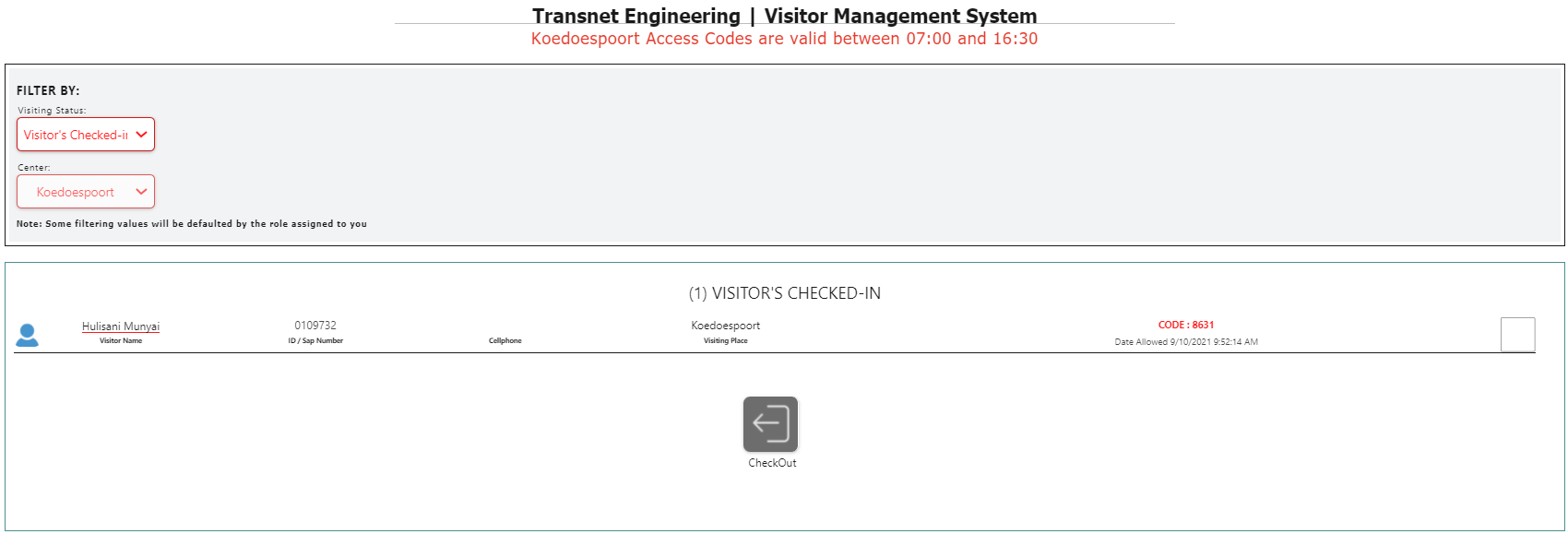 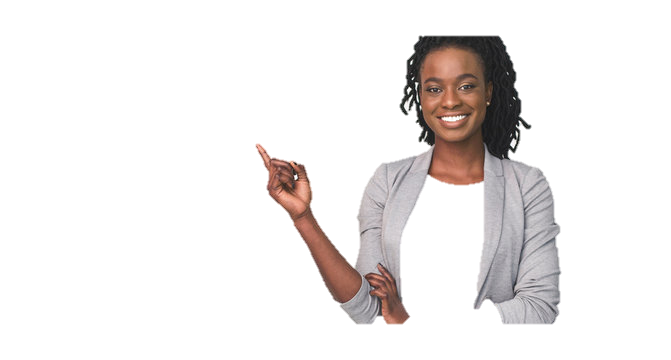 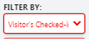 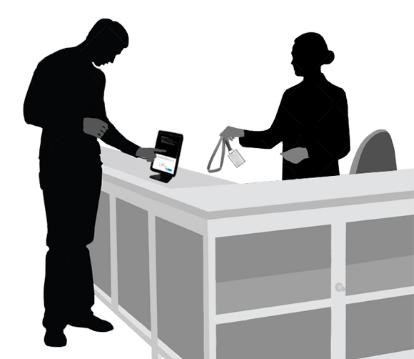 Visitor Check out process
Note: The access code will be valid for a day and the same code will be used for a pass-out purposes
Upon leaving the Transnet premises or after Business hours, then it is the duty of the Security Officers to check out all the day Visitors and this should be done just before end of Business hours.
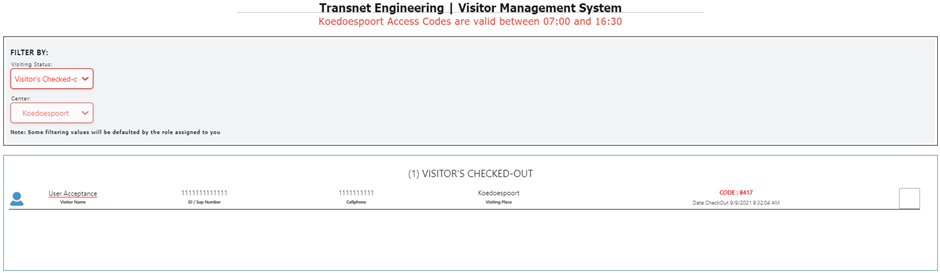 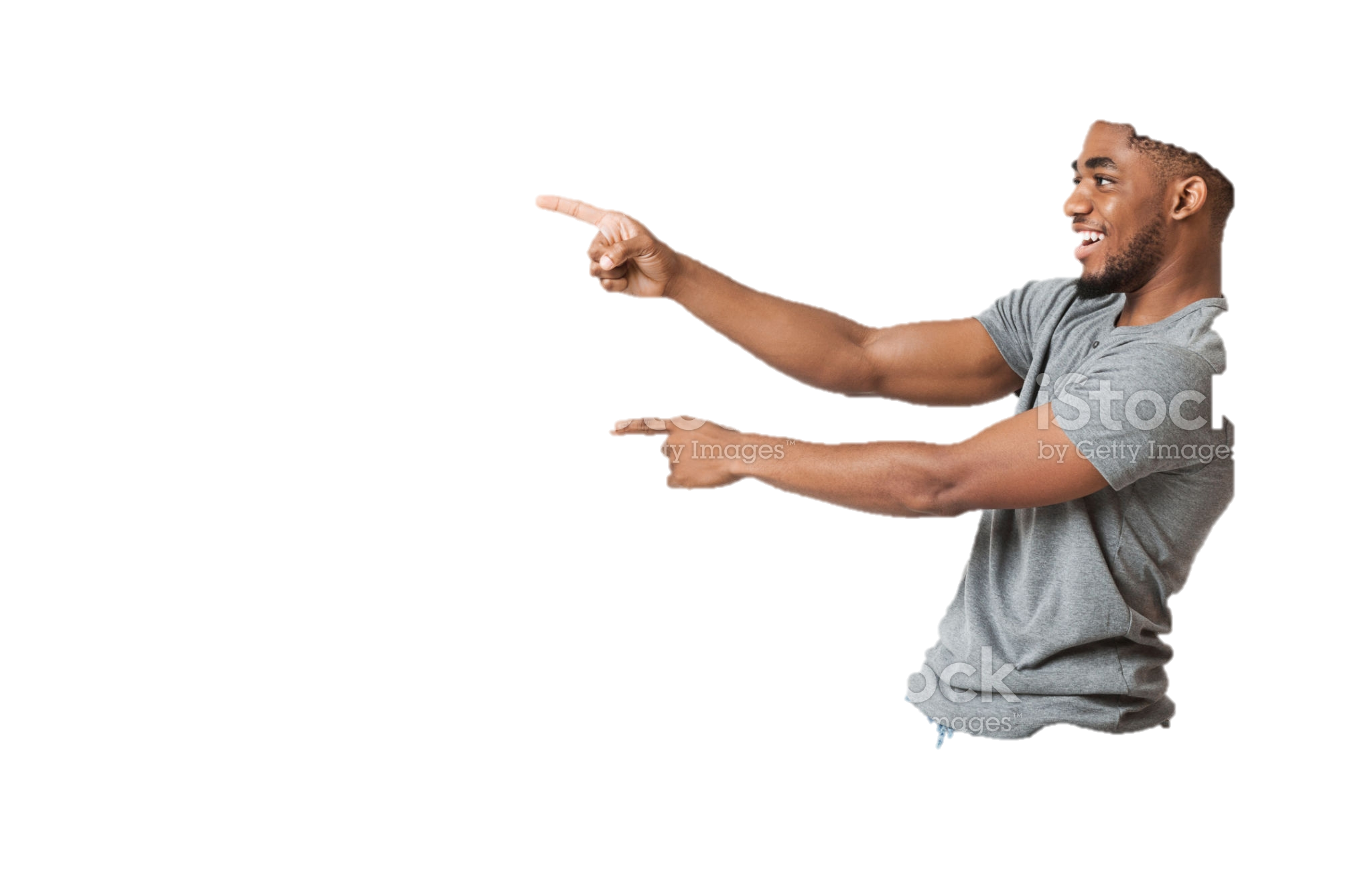 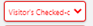 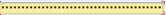 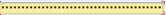 SAP New Password Screen
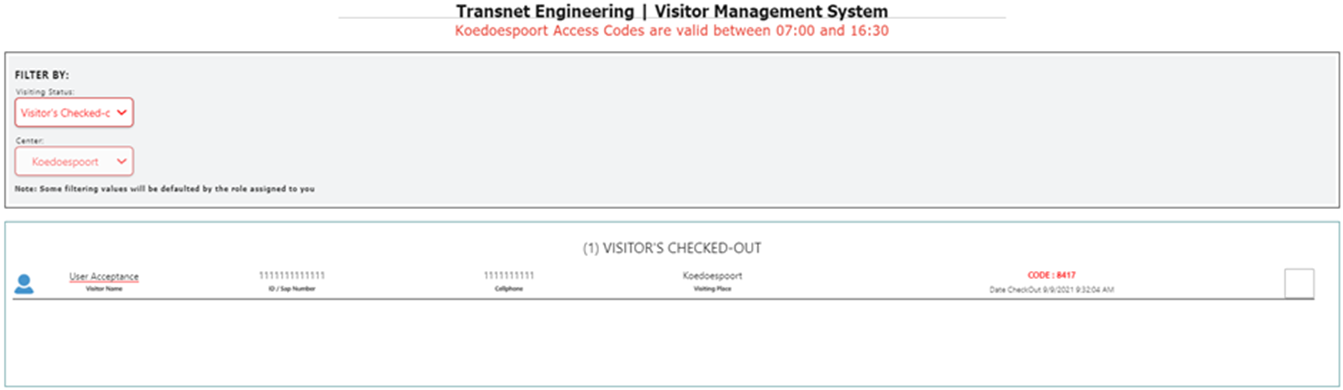 The Security Officer will initiate the check-out process by ticking       the check box of the visitors and click         icon at the bottom of the screen to check-out the Visitors to the Transnet premises and the 
pop-up message box will appear with a prompt question which reads “Are you sure you want to Checkout this Visitors?” if sure then click               icon and the numbers of Visitors on the checked-in will be reduced and the checked out status will be increased instead.
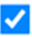 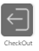 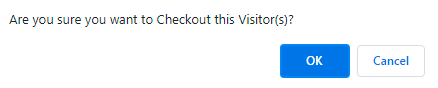 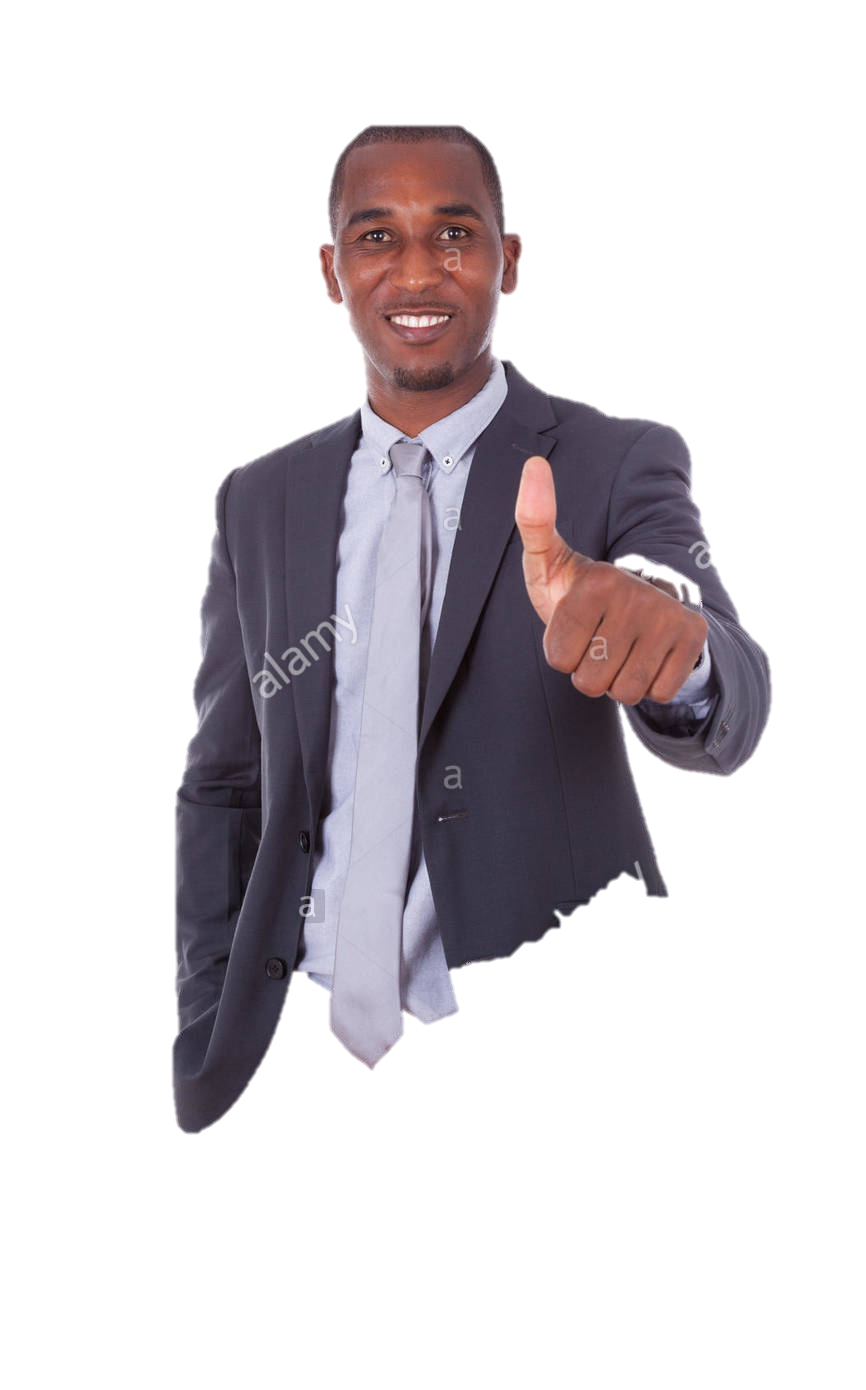 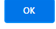 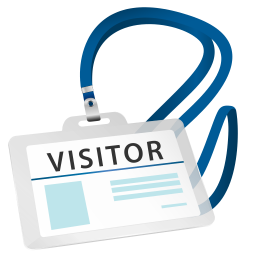 Final Visitor check out
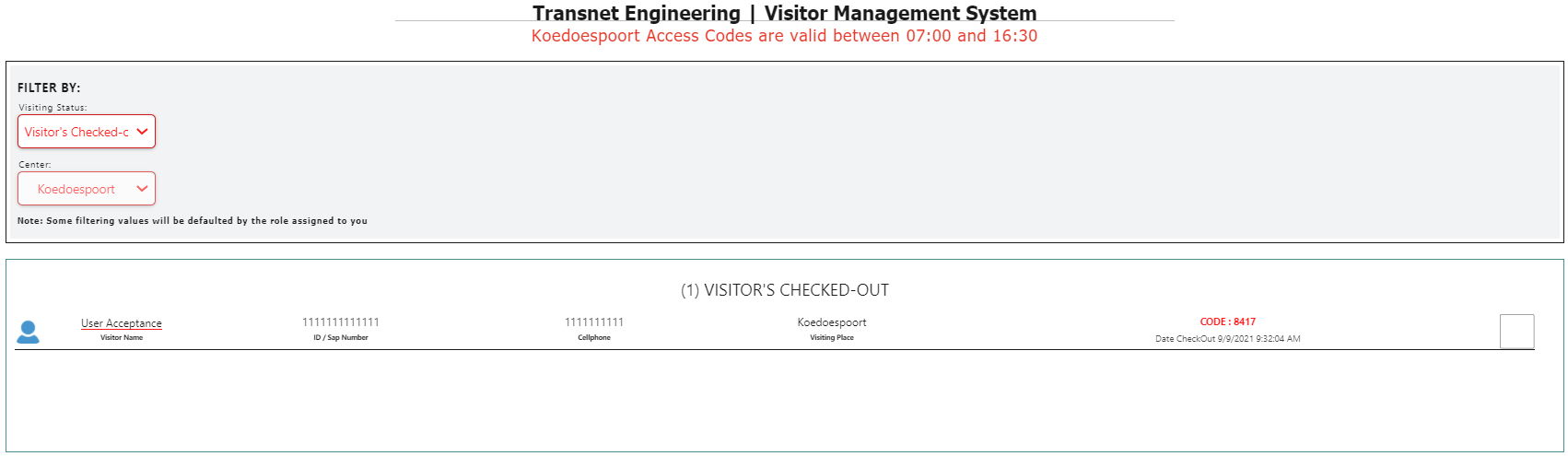 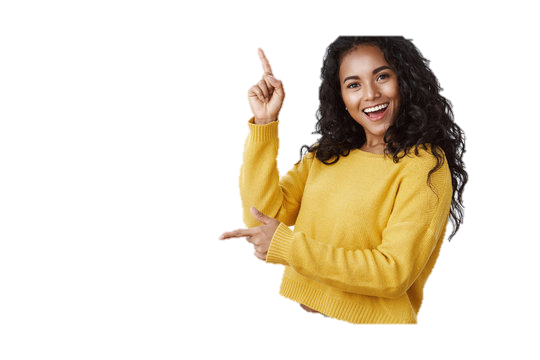 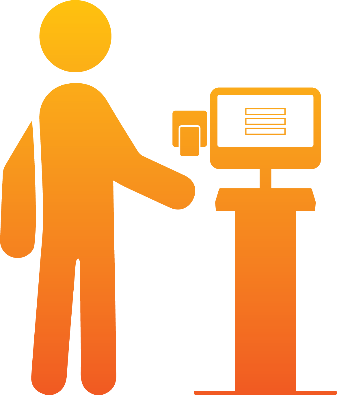 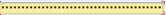 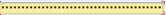 Transnet employee login
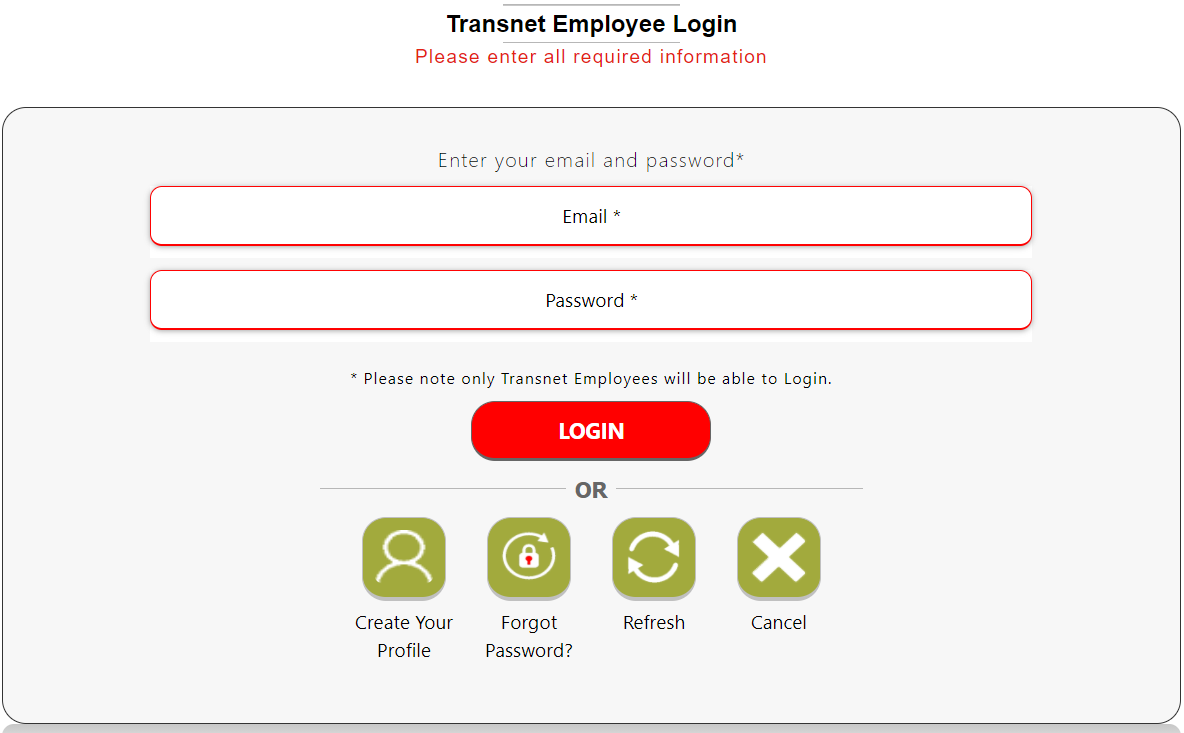 Employees enter their details
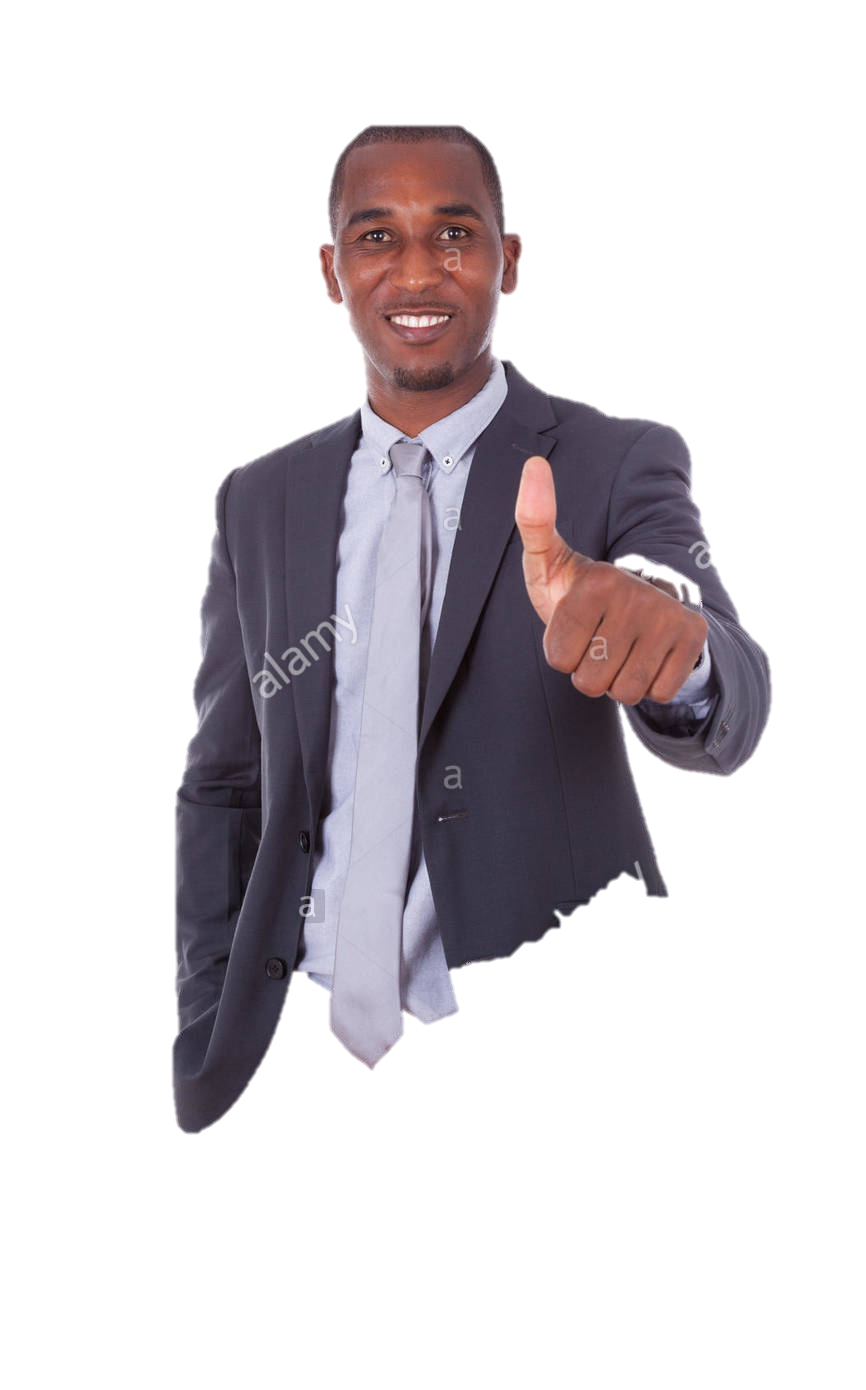 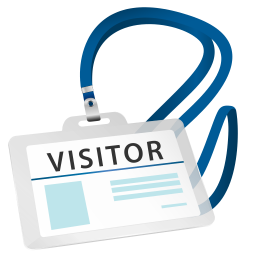 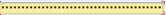 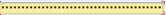 Transnet employee home screen
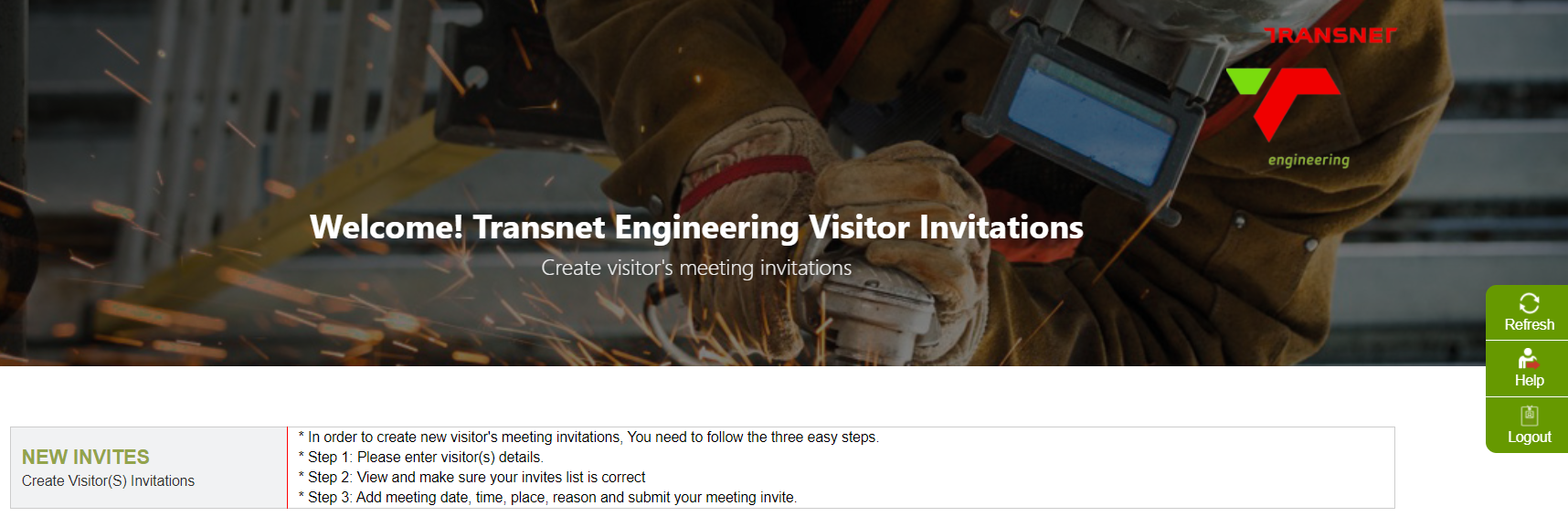 The employee landing page will have options of single or group invitations.
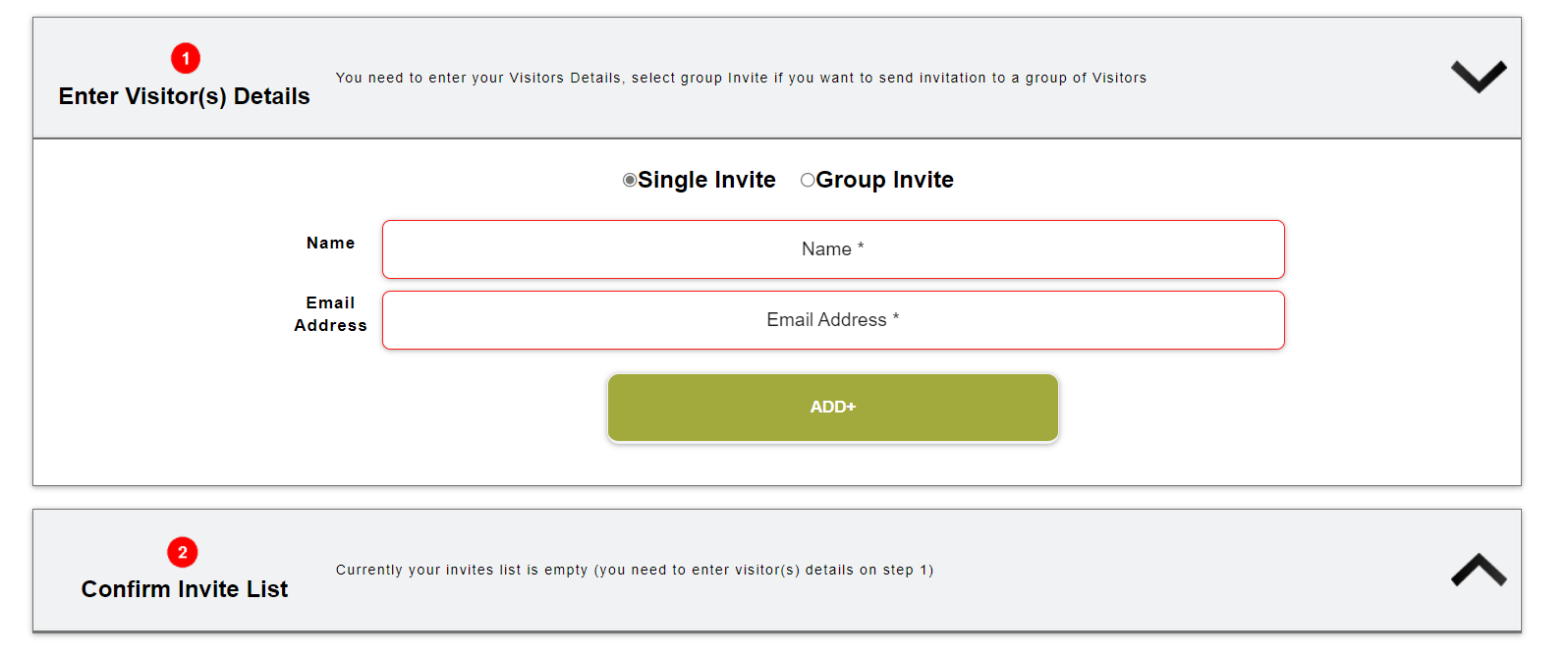 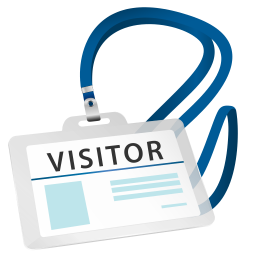 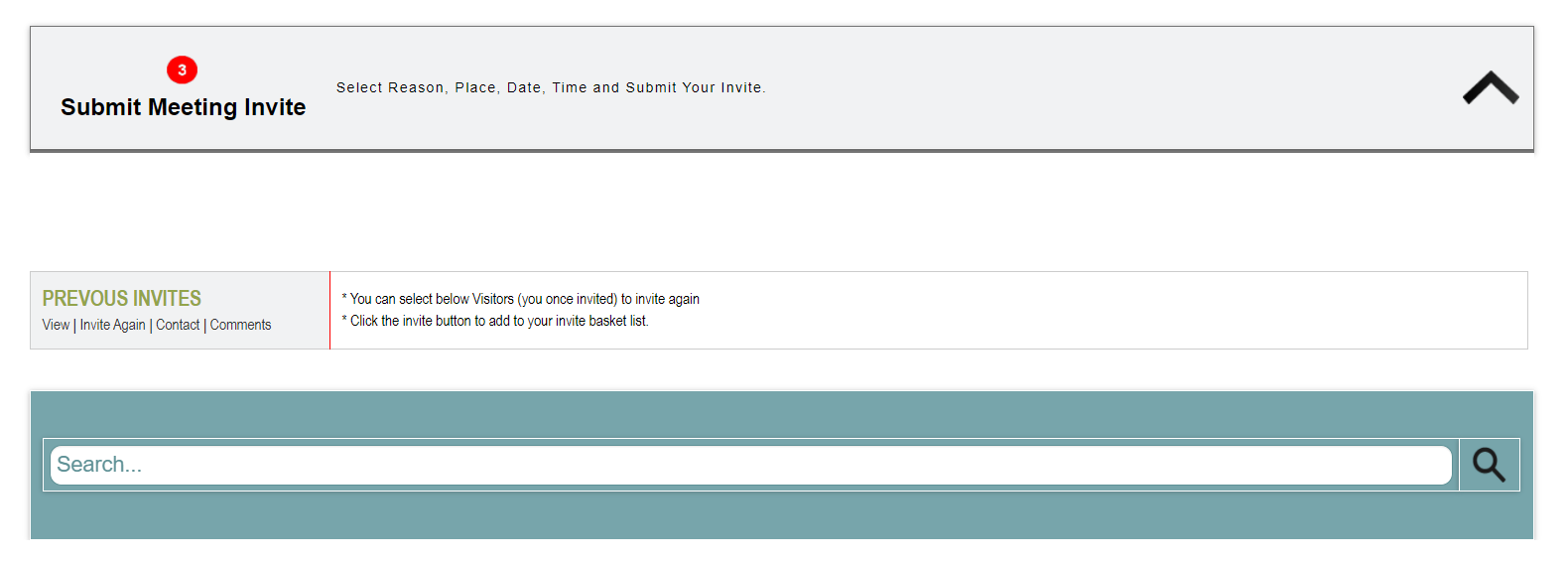 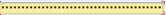 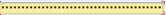 Single invites
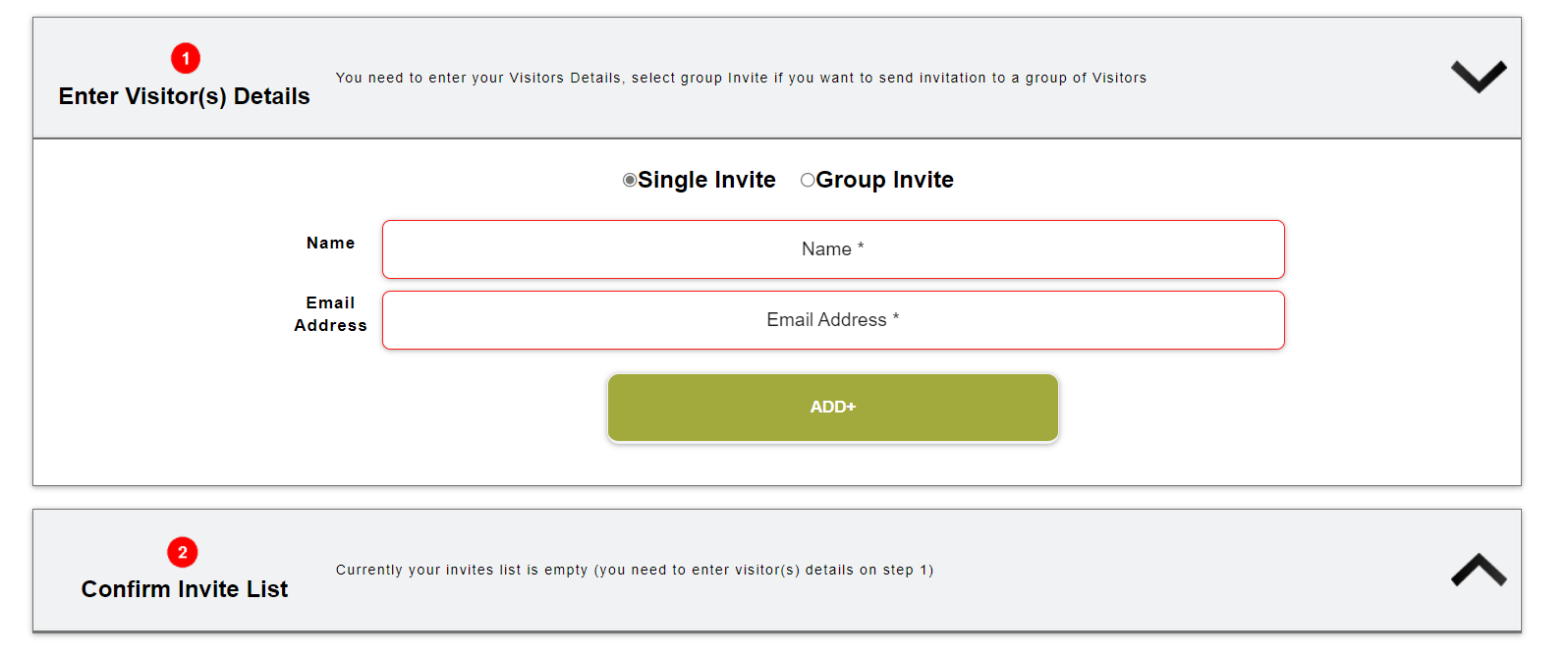 The employee will confirm meeting details.
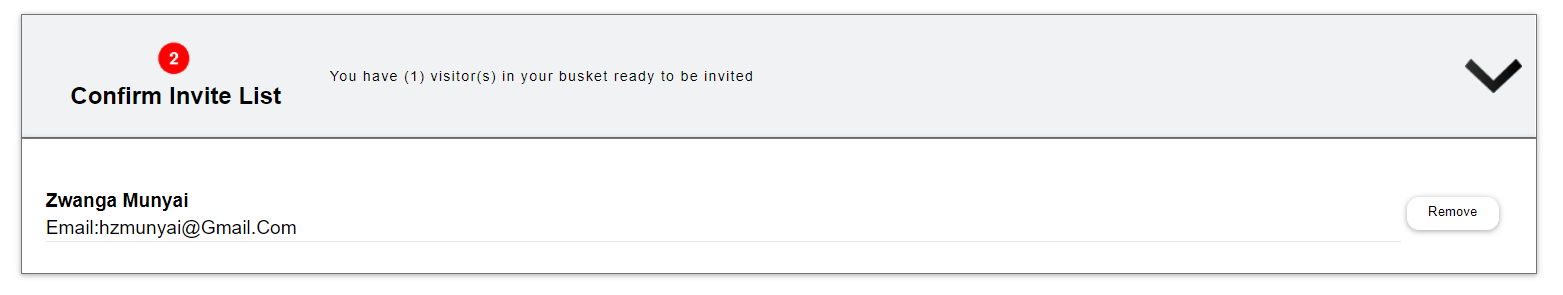 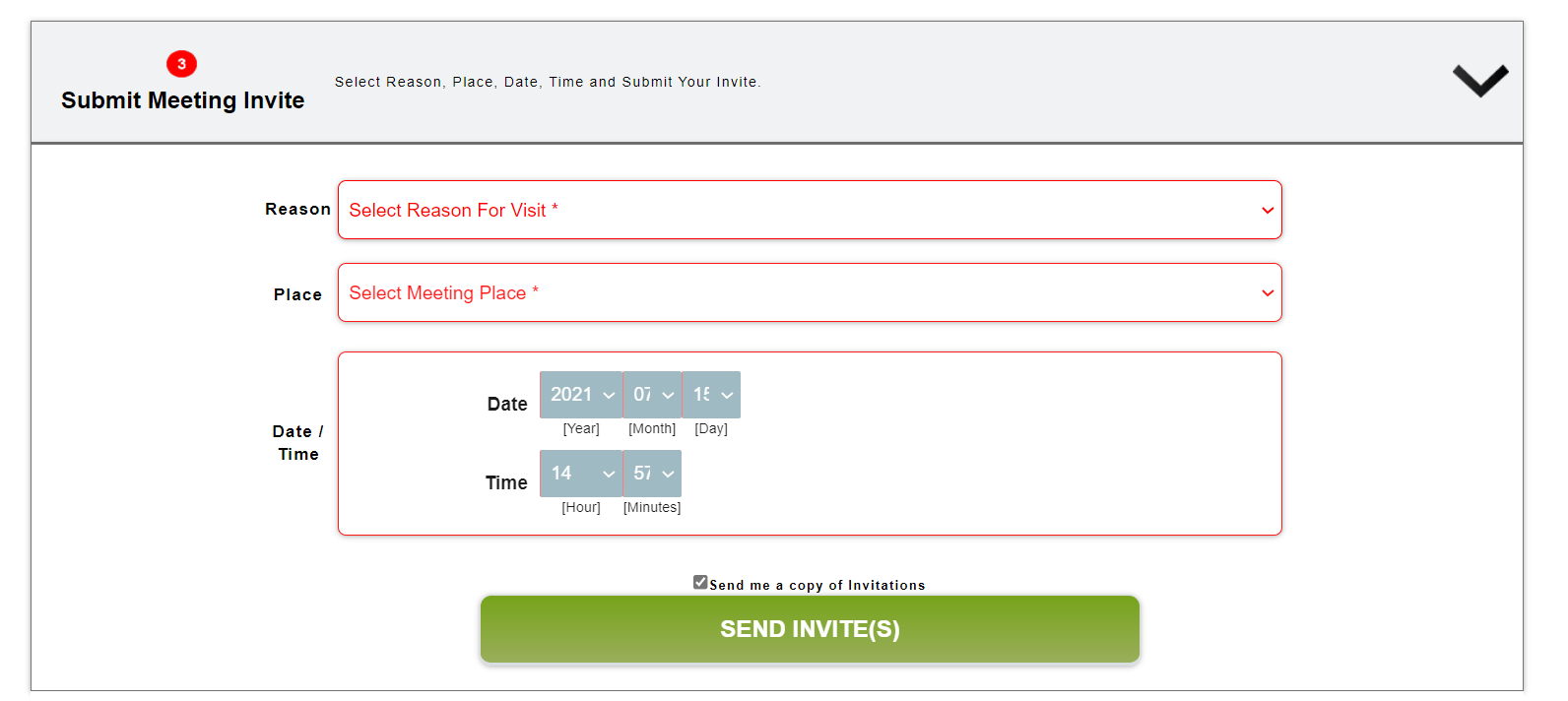 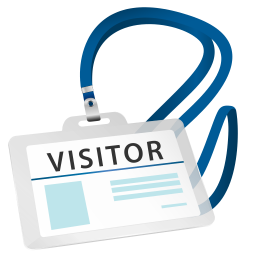 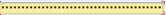 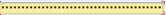 Invite email
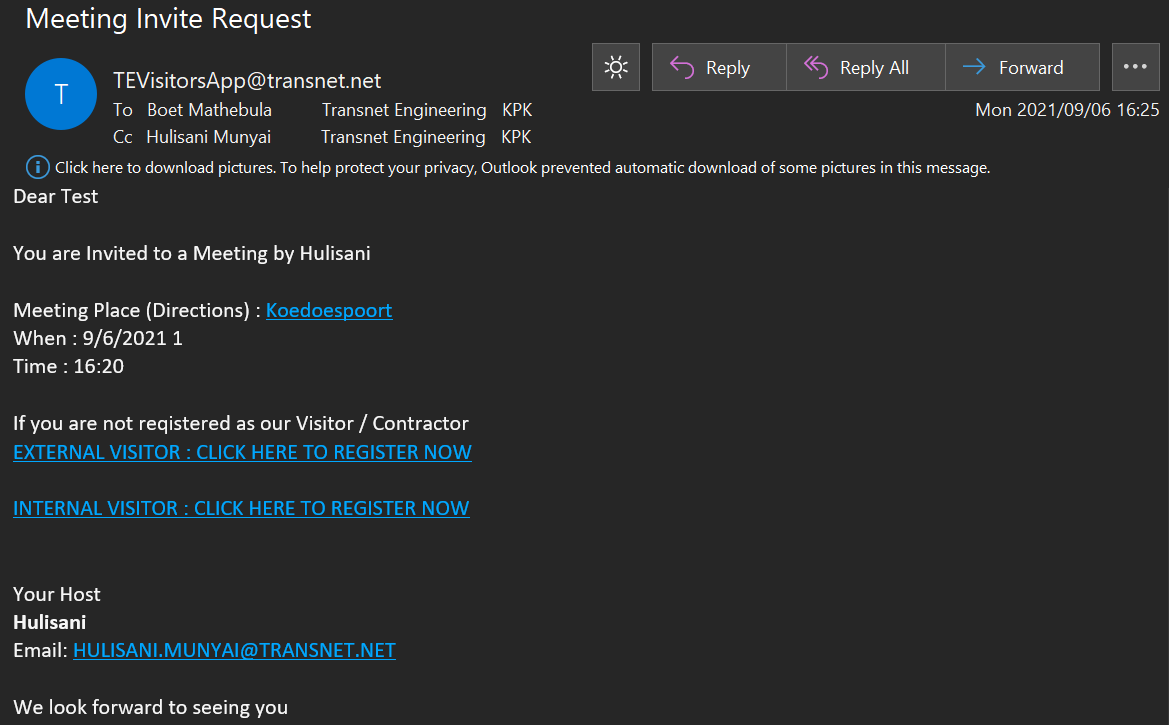 The email invite will have the basic details of the meeting
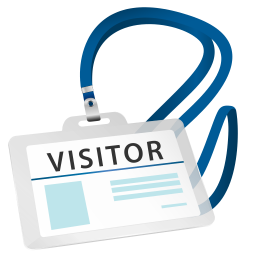 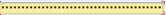 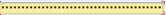 Group invite
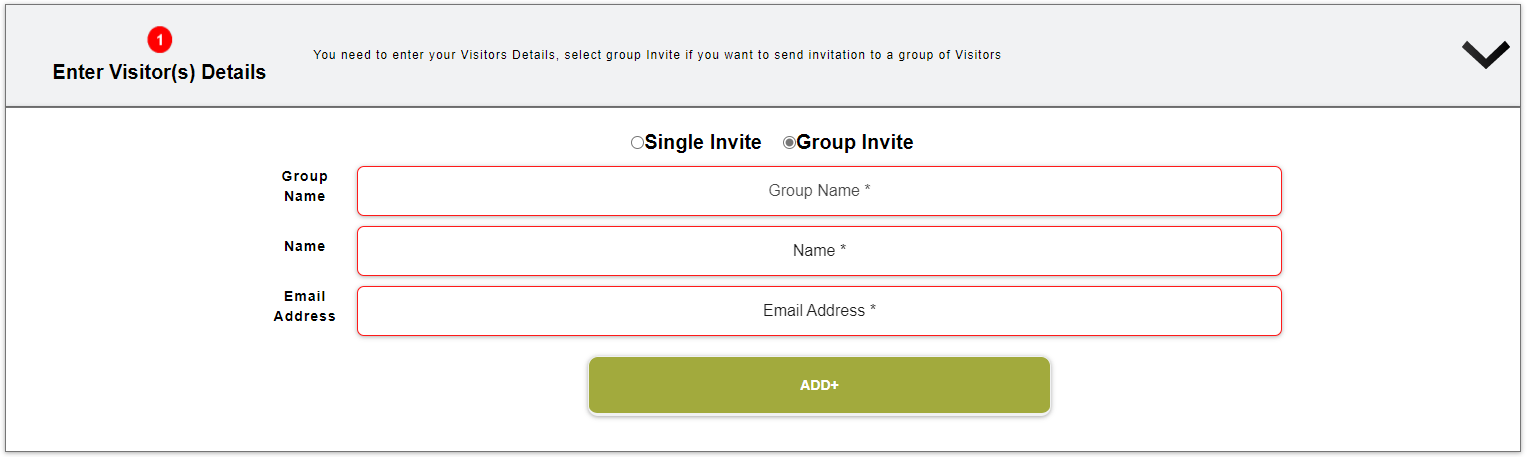 The group invite will appear for employee to confirm
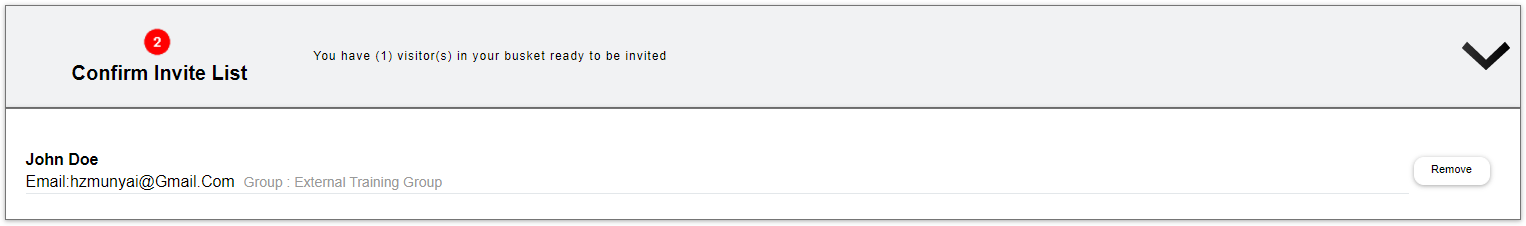 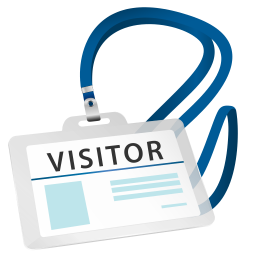 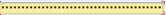 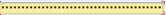 Group invite: summary of invitees
The group details should be summarised
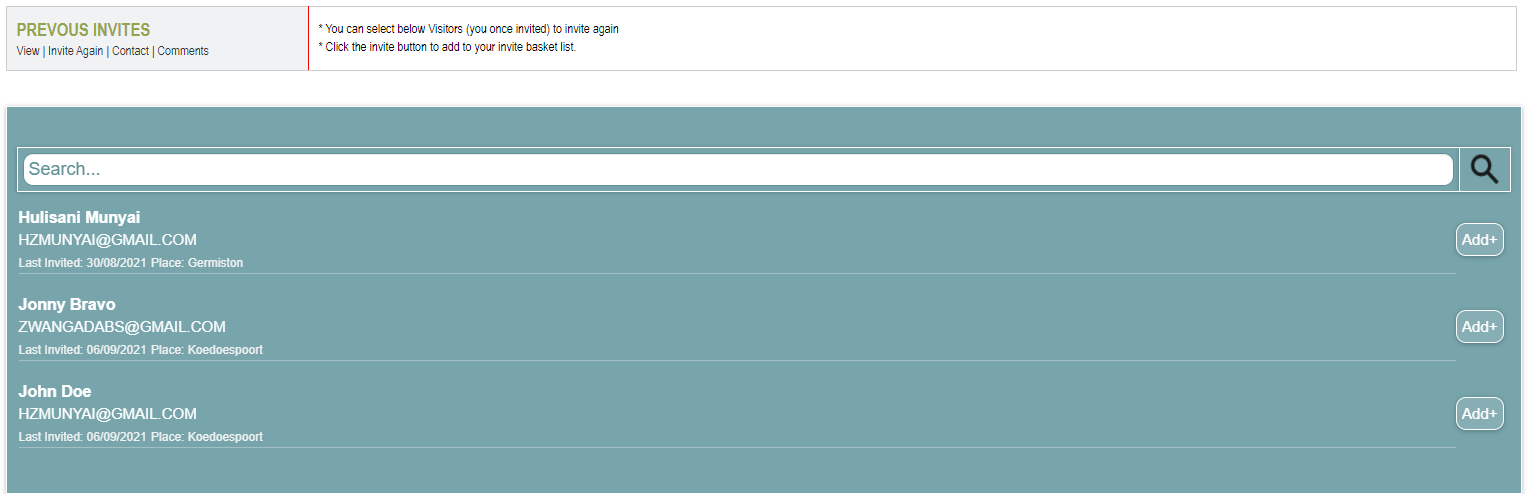 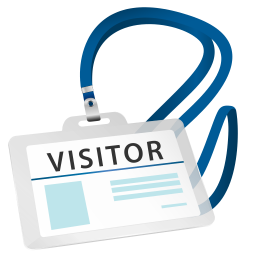 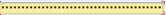 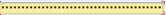 Group invite: summary of invitees
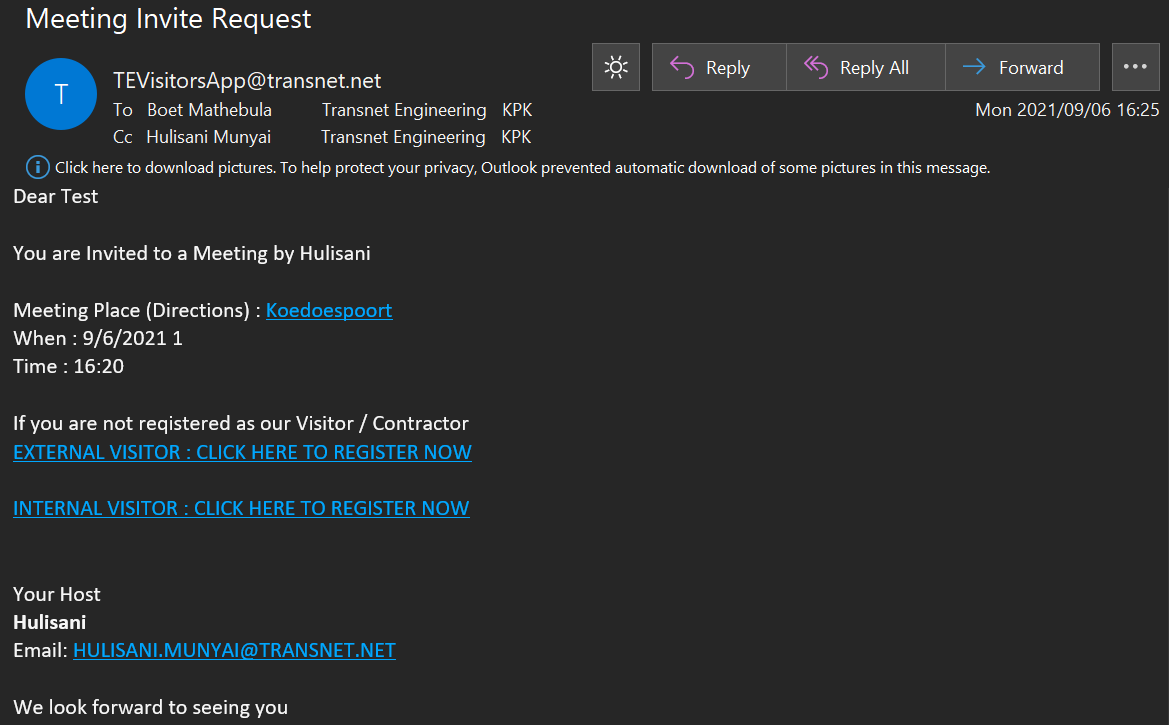 The group invite details should be captured in the email
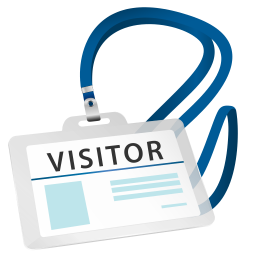 Change Readiness Awareness
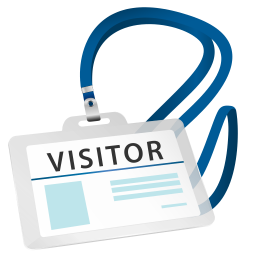 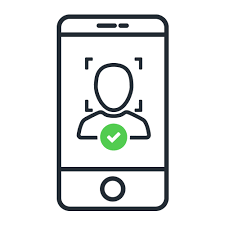 Change Readiness Assessment (CRA)
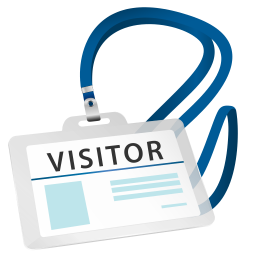 CRA
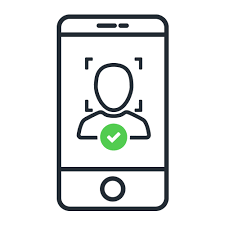 THANK YOU